Nuclear Energy Advisory Committee (NEAC) Meeting
Krystal D. Milam, Designated Federal Officer
August 9, 2023
Overview of today’s agenda
2
Opening Remarks
Assistant Secretary for Nuclear Energy, Dr. Katy Huff
The Honorable William D. Magwood, IV, Chair
Office of Nuclear Energy Update
Assistant Secretary Dr. Katy Huff
Briefing on the Nuclear Energy Liftoff Reports
Julie Kozeracki
Senior Advisor, Loan Programs Office
Pathways to Commercial Liftoff
Advanced Nuclear | June 2023
Liftoff reports are a cross-DOE effort to create a shared fact base for answering key investor and stakeholder questions
What is advanced nuclear and its value proposition? Report covers Gen III+ and IV across large reactors, SMRs, and microreactors; nuclear provides competitive value as a clean firm resource for a resilient decarbonized grid

Do we need new nuclear for net zero when renewables are so cheap? Yes, likely 200 GW of new nuclear in the US by 2050, especially given renewables buildout

Why will it be different than recent over-budget builds? SMRs may avoid historical cost and constructability challenges; Vogtle provides important lessons on rigorous pre-construction planning

Report was a collaboration between the Loan Programs Office, the Office of Clean Energy Demonstrations, the Office of Technology Transitions, and the Office of Nuclear Energy
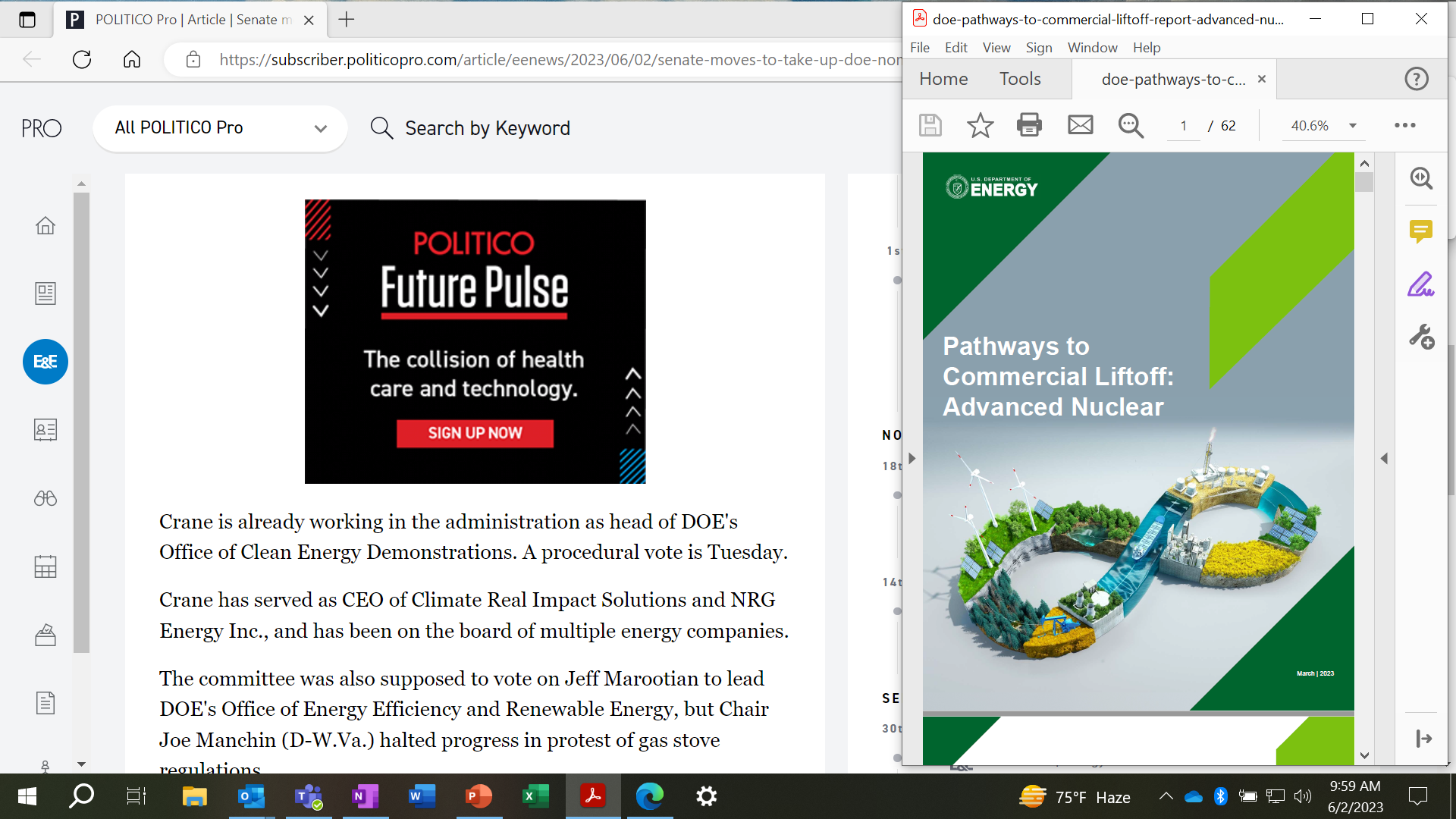 Advanced nuclear includes five major technology types across two generations
Gen III+
Gen IV
Large Light Water
Light Water SMRs
High Temperature Gas Reactors
Metal/Salt Cooled
Micro
Power output
~1+ GW
~70–300 MW
~80–270 MW
~200–800 MW
~1–50 MW
Typical fuel
LEU
LEU
HALEU
HALEU
HALEU
Coolant
Water
Water
Gas, e.g., helium
Metal or salt
Various
LPO loan guarantees for Vogtle Units 3 and 4 (Westinghouse)
Carbon Free Power Project (NuScale)
Advanced Reactor Demo. Program	    (X-energy)
Advanced Reactor Demo. Program (TerraPower)
DOD Project Pele (BWXT), Eielson Air Force Base RFP (TBD)
Select programs (reactor developer)
Achieving net-zero in the U.S. by 2050 would require ~550–770 GW of additional clean, firm capacity
Capacity in lower renewables case, GW
Capacity in higher renewables case, GW
3,878
2,669
67%
Variable
44%
1,278
1,278
19%
205
14%
Non-clean, firm
37%
19%
Clean, firm
206
2021
2050
2021
2050
~5x clean, firm (~770 GW)
~3.5x clean, firm (~550 GW)
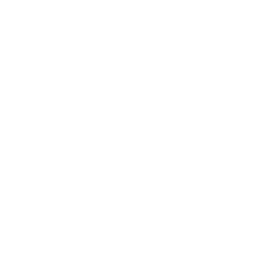 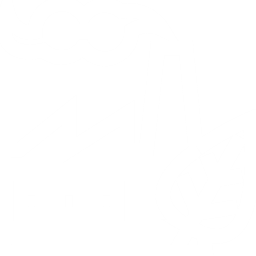 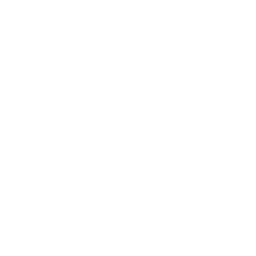 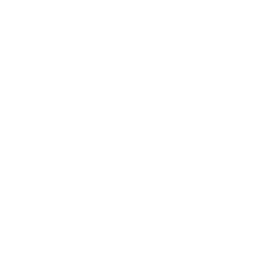 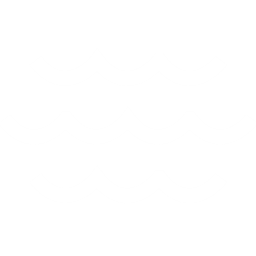 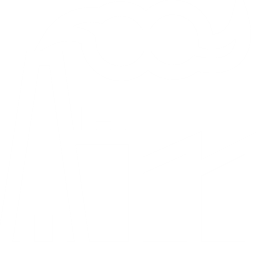 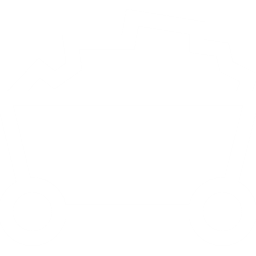 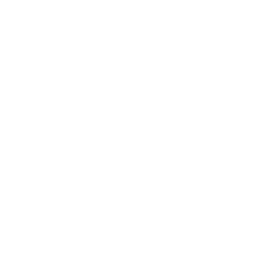 Nuclear has a unique value proposition for the net-zero grid
Firm?
Low land use?
Low transmission buildout?
Concentrated local economic benefits?
Additional applications?1
Cost competitive today?
Clean?
Low
High
Nuclear
Hydropower
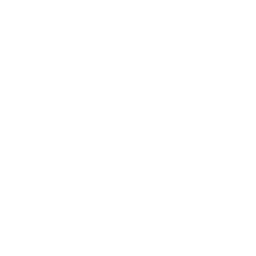 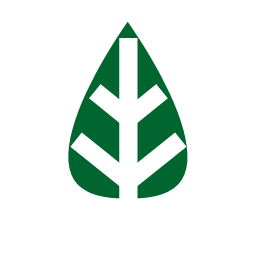 Geothermal
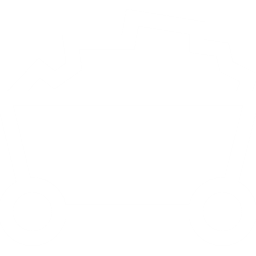 Renewables + storage2
Renewables: offshore
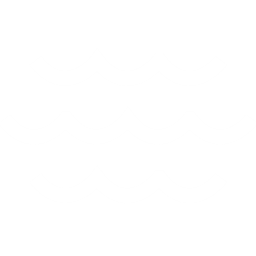 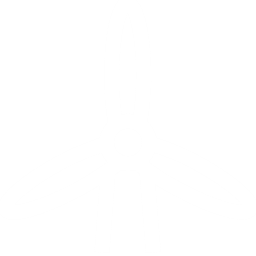 Power source
Renewables: onshore
Natural gas + CCS
Coal + CCS
Natural gas
Coal
Additional applications include clean hydrogen generation, industrial process heat, desalination of water, district heating, off-grid power, and craft propulsion and power
Renewables + storage includes renewables coupled with long duration energy storage or renewables coupled with hydrogen storage
Nuclear is expected to be cost competitive with other clean firm resources
Estimated LCOE of clean firm energy resources, $/MWh
NOAK with tax credits
FOAK with tax credits
Advanced nuclear1
66
109
Renewables with storage 
for 24/7 load matching2
119
69
Natural gas with carbon
capture and storage3
63
99
1. Advanced nuclear estimated LCOE from $3,600/kW (NOAK) and $9,000/kW (FOAK) overnight capital cost and includes 30% 48E ITC (without either 10% adder) 2. Renewables with storage for 24/7 load matching from LDES Council’s “A path towards full grid decarbonization with 24/7 clean Power Purchase Agreements” and the LCOE is calculated as (annualized cost of renewable generation + storage capacity) / clean energy delivered to the off-taker excluding additional costs or revenues that would impact final PPA price and includes the ITC under section 48 for the full investment cost of the facility 3. Natural gas with carbon capture and storage numbers from the McKinsey Power Model and include the 45Q tax credit
Three key stages inform path to deploying advanced nuclear at scale
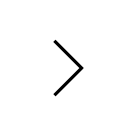 Today
2035
2050
Tech. demonstrations
1. Committed orderbook
Need committed orderbook of 5-10 (likely) Gen III+ SMRs by 2025
2. Project delivery
Need to deliver reasonably (±20%) on-time and on-budget
3. Industrialization
Need to scale workforce, supply chain, and licensing capacity
Steady-state achieved in 2046 at 20 GW / yr deployed
Overbuild – stranded assets
Steady-state achieved in 2040 at 13 GW / yr deployed
Waiting until mid-2030s to deploy at scale could lead to missing decarbonization targets or overbuilding supply chain
New nuclear deployment starting in 2030 Annual deployment (GW / yr) built and Cumulative GW online
New nuclear deployment starting in 2035 Annual deployment (GW / yr) built and Cumulative GW online
GW deployed by year
Cumulative GW
Cumulative GW
GW / yr
Cumulative GW
GW / yr
200
20
200
20
150
15
150
15
100
10
100
10
50
5
50
5
0
0
0
0
2030
35
40
45
2050
2030
35
40
45
2050
1. Construction and manufacturing | Assumptions: 2-year licensing timeline concurrent with early site prep; Manufacturing (1 yr) followed by construction (3 yrs) occurs post-licensing and site prep
Vogtle root causes and systemic issues
Root causes lead to…
…systemic issues which lead to…
…lagging indicators of poor performance
Root causes
Systemic issues
Lagging indicators
1
Incomplete design
Extensive rework / remediation
Schedule slippage
Inadequate level of detail in Integrated Project Schedule / inflexible timelines; poor project controls system
High CPI (hours worked / hours earned ratio), low productivity
2
Supply chain delivery issues (for modules)
3
Low individual productivity
Inadequate quality assurance / control practices; improper documentation standards
4
High levels of attrition and absenteeism
Poor risk assessment
Limited design constructability
Shortage of experienced labor
Within project leadership control
Outside of project leadership control
COVID-19 pandemic
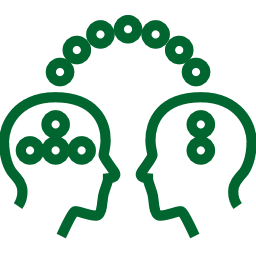 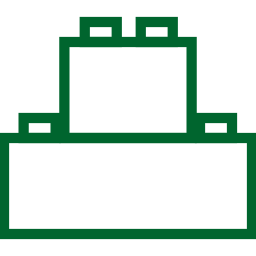 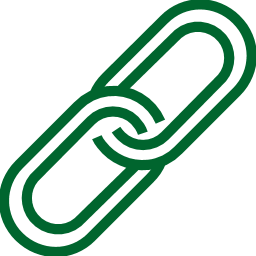 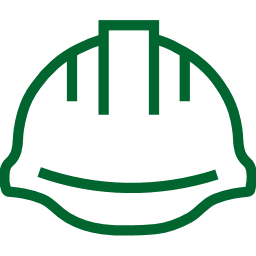 Why will new projects be different than recent over-budget builds?
Potential advanced nuclear FOAK to NOAK overnight capital costs, $/kW
~10,000
~3,800
30-40%
40-50%
40-50%
20-30%
10-20%
30-40%
~6,200
500
~3,600
200
50
400
Recent FOAK projects
Cost reductions driven by best practices
Best practices FOAK
Yard/cooling/
installation
EPC
Nuclear island equipment
Turbine island equipment
Owner’s costs
NOAK
~40%
Total cost reduction
Cost reductions by individual cost category
Driven by reductions in other cost categories
Best practice project delivery, esp. pre-planning
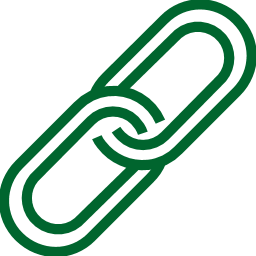 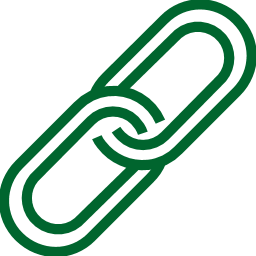 Key drivers of cost reduction
Supply chain development
Learning by doing
Modularization
Standardization
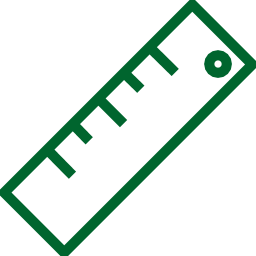 Build time reduction
Catalyzing the orderbook may require interventions to help manage completion risk
Nuclear industry is in a stalemate
Possible accelerants for generating orders
Cost overrun insurance
A percentage of construction costs over and above a certain amount are covered by the government or private insurer
The nuclear industry is stuck in a stalemate where utilities and other potential owners recognize an increasing need for nuclear power, but are too afraid of uncontrolled overrun and project abandonment risk to place committed orders

Developing a committed orderbook could be facilitated by pooling demand, e.g., with a consortium of utilities

Participation in such a model could be accelerated with financial support (either public or private) to help de-risk the first 5-10 projects
Tiered grant
Large grant amount per kW, ramping down over each successive deployment, e.g., second reactor receives less than the first
Government as the owner
Government commits to build and/or operate reactors to provide pooled demand
Government as the off-taker
Government signs offtake contract for some or all of generation from an orderbook
Advanced Nuclear Pathways to Commercial Liftoff: Executive Summary
Report aims to create a shared fact base for answering key investor and stakeholder questions
What is advanced nuclear and its value proposition? Report covers Gen III+ and IV across large reactors, SMRs, and microreactors; nuclear is clean, is firm, uses land efficiently, requires less transmission buildout, provides regional economic benefits, and has additional use cases and benefits beyond traditional electricity generation
Do we need new nuclear for net zero? Likely 100-200GW in the US by 2050, especially given renewables buildout
Why will it be different than recent over-budget builds? SMRs may avoid historical cost and constructability challenges; Vogtle provides lessons on the importance of rigorous pre-construction planning

Requirements for scaling to 200GW of new US nuclear by 2050
Waiting until mid-2030s to deploy at scale would lead to missing targets and/or significant supply chain overbuild
Need committed orderbook of (likely) Gen III+ SMRs by 2025, 5-10 of one design; one design is necessary, but not sufficient and Gen III+ is likely for nearest-term deployment given utility risk tolerance
200GW cumulative deployment will require developing a workforce of ~375K and scaling and adapting component supply chains that are sub-scale today; reduced, predictable licensing timelines also key
Need to identify incentive and location(s) for long-term spent fuel storage implications

Potential solutions
Utilities are afraid of uncontrolled overrun and project abandonment risk; catalyzing the orderbook will require intervening to manage completion risk, e.g., overrun insurance, tiered grants, government ownership/offtake
Project delivery for first reactors needs to actively incorporate Vogtle lessons, with potential EPC partnerships
Industrialization will require large-scale financing (e.g., low-cost debt) and programs (e.g., labor recruiting, training)
Modeling results show demand for 200+GW of new nuclear capacity
Low case
Infrastructure/renewables limitations
High case1
Advanced nuclear capacity, GW
Model
Demonstration and Deployment Pathways Modeling (this report)2
2050
NREL, 2022 “100% Clean Electricity by 2035”
2035
Princeton University “Net-Zero America: Potential Pathways, Infrastructure, and Impacts”
N/A
2035
Breakthrough Institute, 2022 “Advancing Nuclear Energy”
2050
N/A
Vibrant Clean Energy, 2022 “Role of Electricity Produced by Advanced Nuclear Technologies”
2050
N/A
Pacific Northwest National Laboratory, 2022 “Scenarios of Nuclear Energy Use in the United States in the 21st Century”
2050
1.“Low” and “high” refer to the level of nuclear build out; methodology for “low” and “high” nuclear build-out cases differ report to report; 2. NZD Low-RES case sensitivities shown
LCOE expected to achieve sub $60/MWh if capex costs reach <$5000k/kW
LCOE of advanced nuclear given varying overnight capital costs, $/MWh
Overnight capital cost
Financing
Opex, fuel, and sustaining capital
Tax
Tax credit (ITC)
Potential FOAK estimates
Potential NOAK estimates
109
140
120
85
100
77
69
66
80
60
40
20
3
3
3
3
3
0
-10
-11
-20
-40
9,000
6,000
5,000
4,000
3,600
Overnight capital cost, $/kW
Source: NREL “Examining Supply Side Options to Achieve 100% Clean Electricity by 2035”, Inflation Reduction Act, EIA Annual Energy Outlook 2022
The IRA provides a powerful boost to nuclear power economics, but may not be sufficient to accelerate commitments for deployment at scale
Advanced nuclear FOAK LCOE before and after IRA impact, $/MWh
No IRA
PTC
ITC
Both adders
No adders
140
118
120
109
100
88
87
80
66
60
60
40
20
0
No IRA
PTC
ITC
No IRA
PTC
ITC
No IRA
PTC
ITC
High end FOAK
$9,000/kW
Best practice FOAK
$6,200/kW
NOAK
$3,600/kW
1. “Both adders” represents the ITC / PTC with the addition of both 10% adders for energy communities and domestic content
Small modular reactors can provide more certainty of hitting a predicted cost target
Probability distribution of cost of advanced nuclear
SMR
300
Large reactor
250
200
150
100
50
0
4,000
6,000
8,000
10,000
12,000
14,000
Total installed cost ($/kW)
Demonstration programs are underway to demonstrate the technological viability of novel nuclear technologies
DOE cost-share (%)
Awardee cost-share
Program
Reactor developer
Reactor type
Years of award
DOE cost-share
$2.0B
50%
Advanced Reactor Demonstration Program (ARDP)
TerraPower
Sodium fast reactor
2021-2028
$2.0B
$1.2B
50%
ARDP
X-energy
High temperature gas reactor
2021-2027
$1.2B
Carbon Free Power Project (CFPP)
NuScale
Light water reactor
2020-2030
$3.6B
$1.4B
28%
Break
Return: 10:25 AM
Briefing on the National Academies of Science Advanced Reactor Report
Dr. Michael Ford
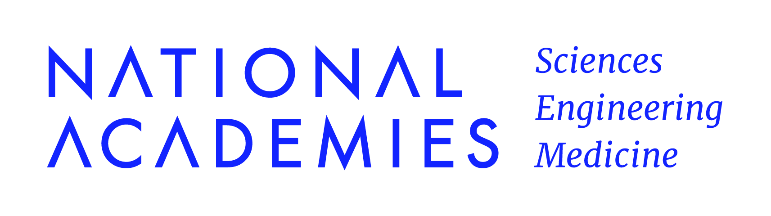 Laying the Foundation for New and Advanced Nuclear Reactors in the United States
Committee Chair: Richard A. Meserve, Covington & Burling LLP
Study Director: Kasia Kornecki, Board on Energy and Environmental Systems
Briefing Lead: Michael J. Ford, ALD for Engineering, PPPL
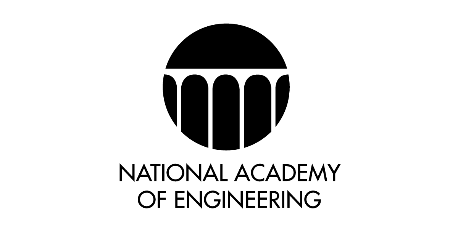 Consensus Report Briefing
What will it take for new and advanced nuclear reactors to play a role in a net-zero emissions future?
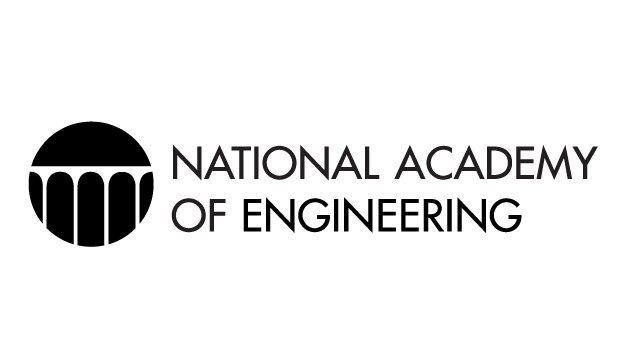 26
The Current State of Nuclear Power in the U.S.
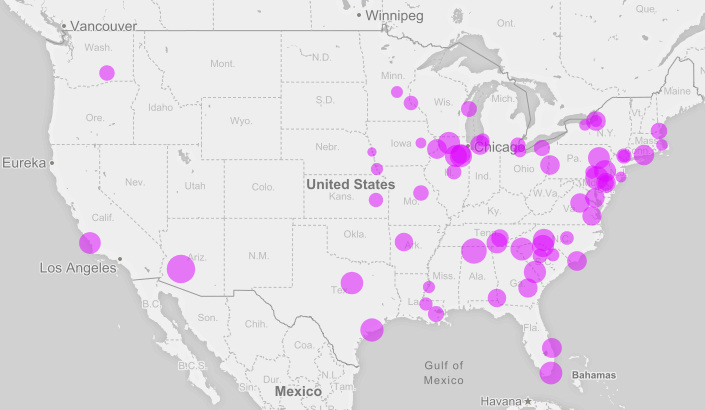 40
Years
92
Power Plants
18.2%
U.S. electricity
Nuclear power plants are the largest source of low-carbon electricity in the United States. They supply 18.2% of total U.S. electricity and half of total low-carbon electricity.
There are 92 nuclear power plants in the United States (442 across the globe).
The initial license lifetime of a nuclear power plant in the United States.
27
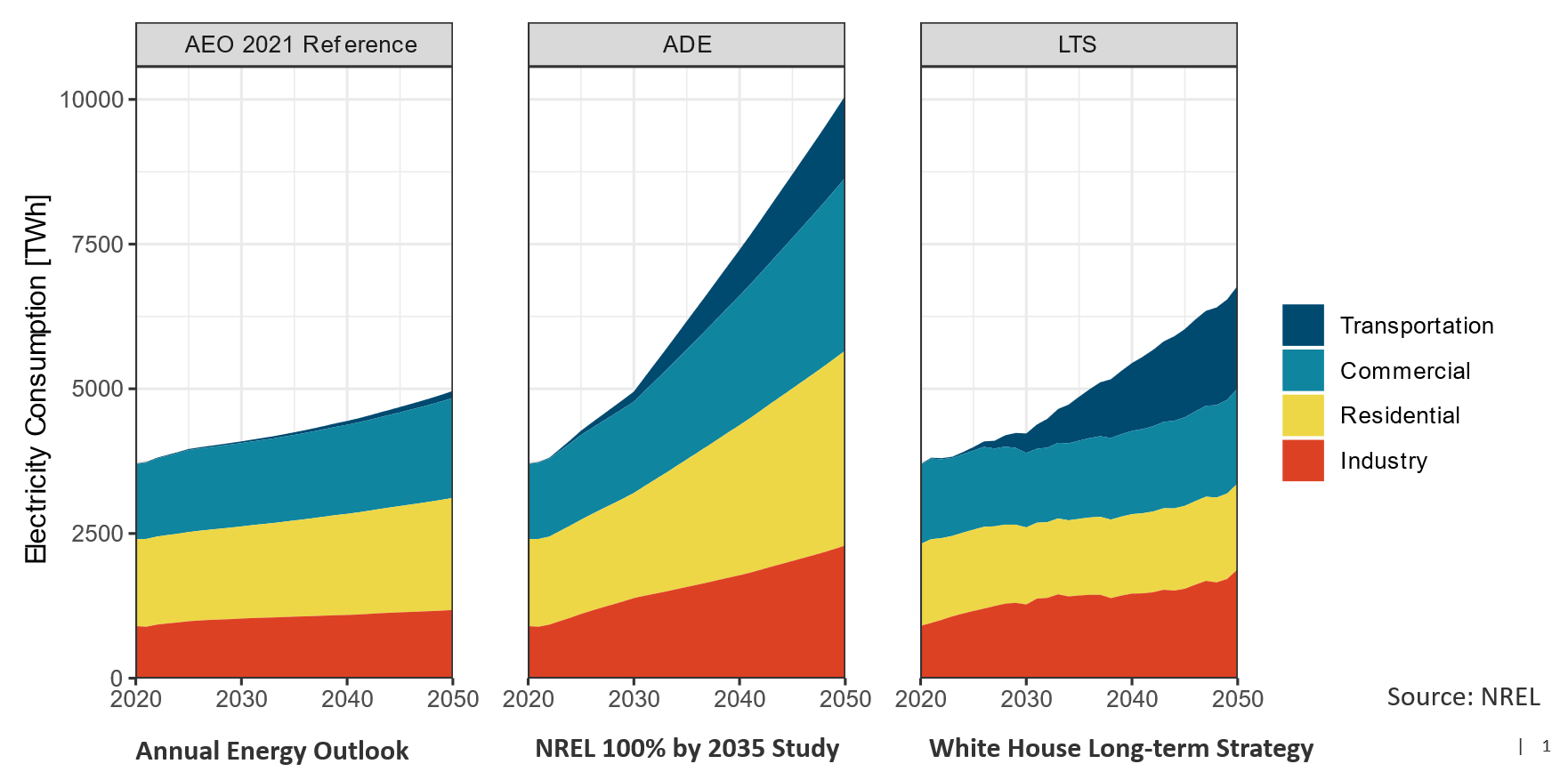 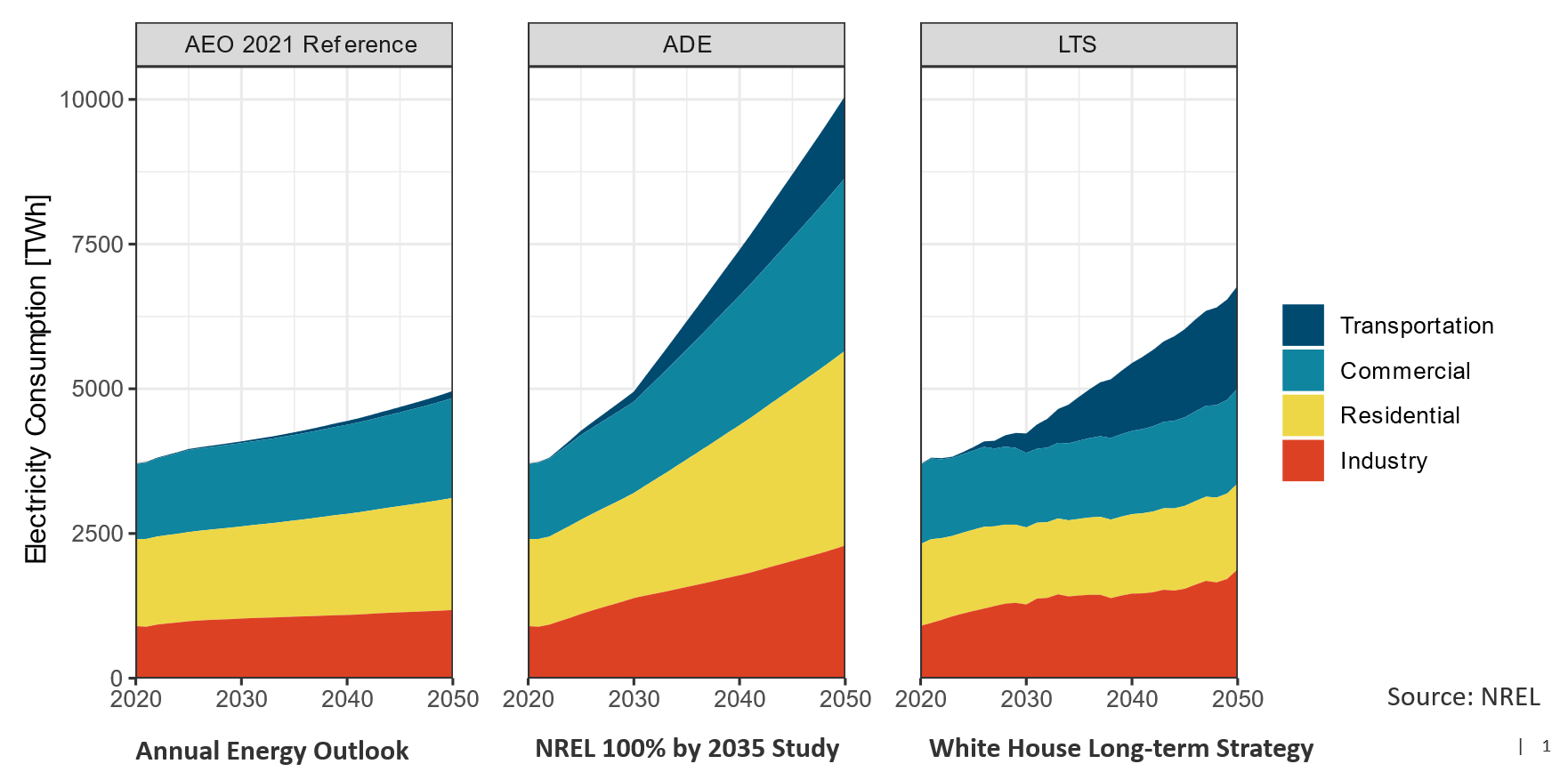 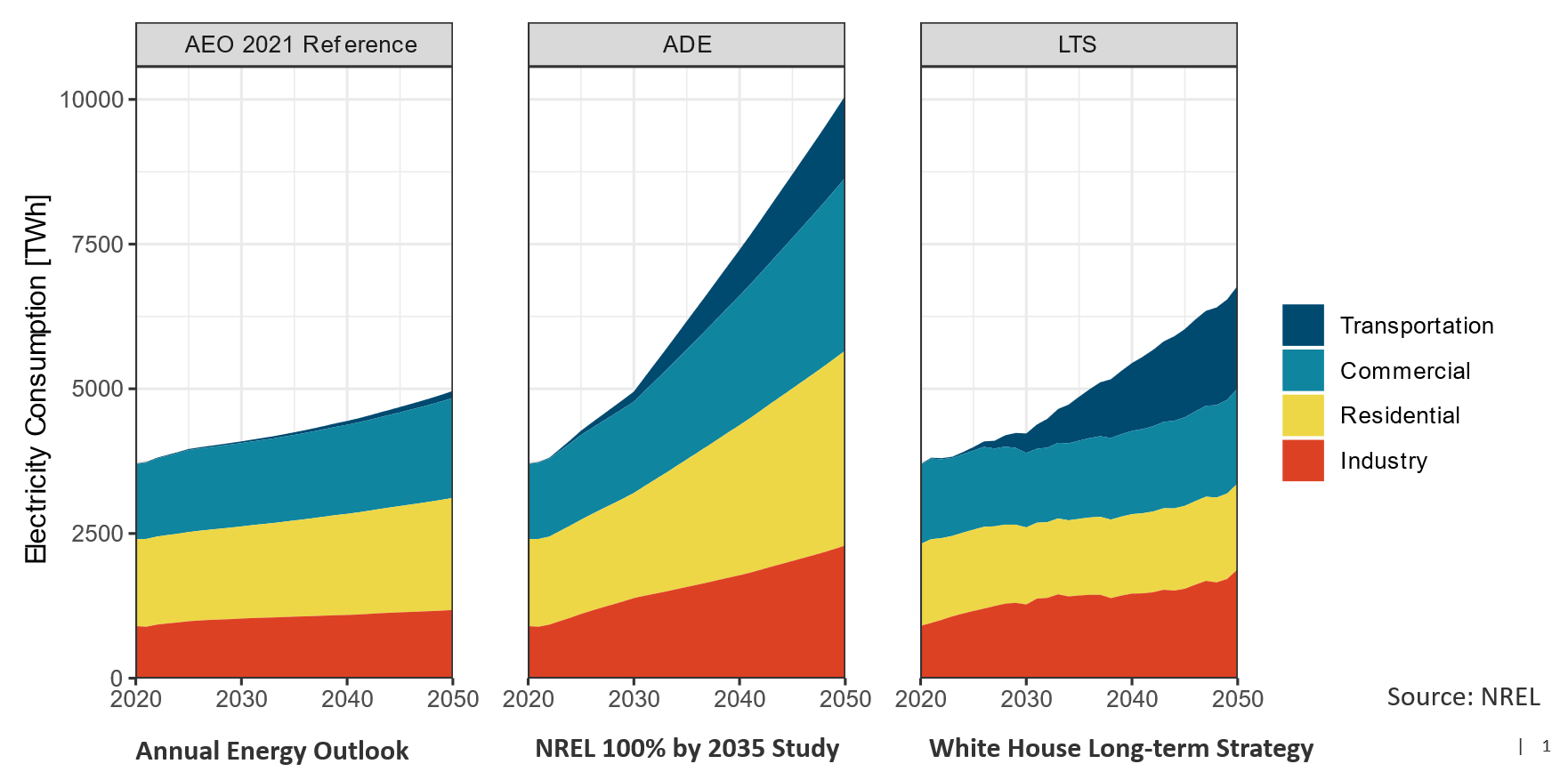 U.S. Demand for Electricity Projected to Grow
Annual Energy Outlook
NREL 100% by 2035 Study
White House Long-term Strategy
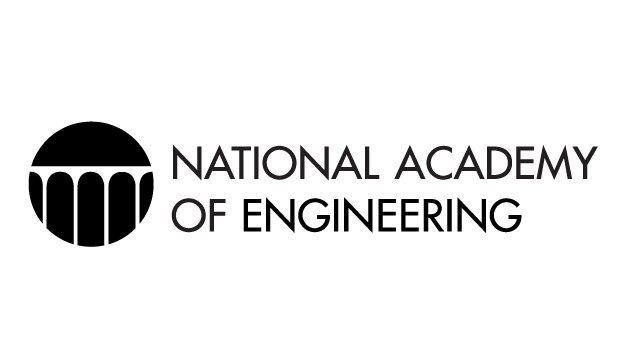 28
About the Study
Origin: Congressional interest, interest within the National Academy of Engineering, discussions between the Board on Energy and Environmental Systems and the Nuclear and Radiation Studies Board

Sponsors: 
A philanthropic donation to the National Academy of Engineering by Dr. James J. Truchard
DOE’s Office of Nuclear Energy 
Framing Questions: What would it take for new nuclear technologies to be an option in an increasingly decarbonized and continually decarbonizing energy system? What are the opportunities and barriers?
Outputs: A workshop proceedings (2022), a consensus report (2023), a follow-on workshop (TBD) 
This briefing shares the results of the committee’s report.
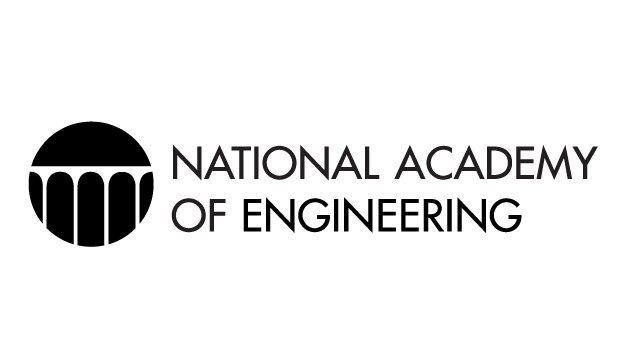 29
About the Study – Scope
What IS in scope

Identifying opportunities and barriers to advanced nuclear reactor commercialization in the United States over the next 30 years as part of a decarbonization strategy. Topics include:
Research, development, and demonstration
Manufacturing, construction, and operational characteristics
Economic, regulatory, societal, and business challenges
Applications outside the electricity sector
Role of the U.S. government
National security and nonproliferation
Future workforce and educational needs
What is NOT in scope
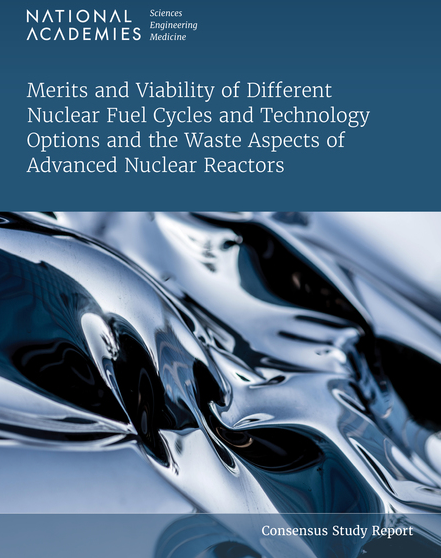 Read the companion report: https://nap.nationalacademies.org/26500
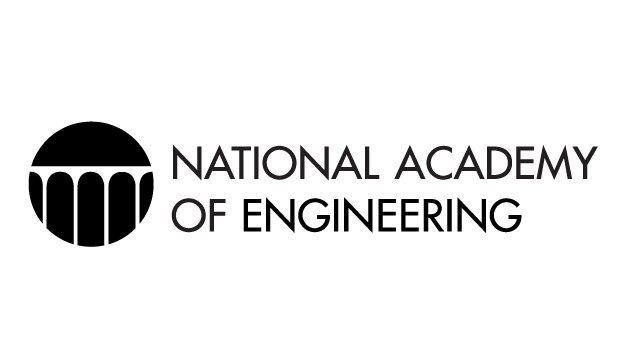 30
The Evolving Electricity System: Different Opportunities and Challenges Every Decade
The race against climate change is both a marathon and a sprint
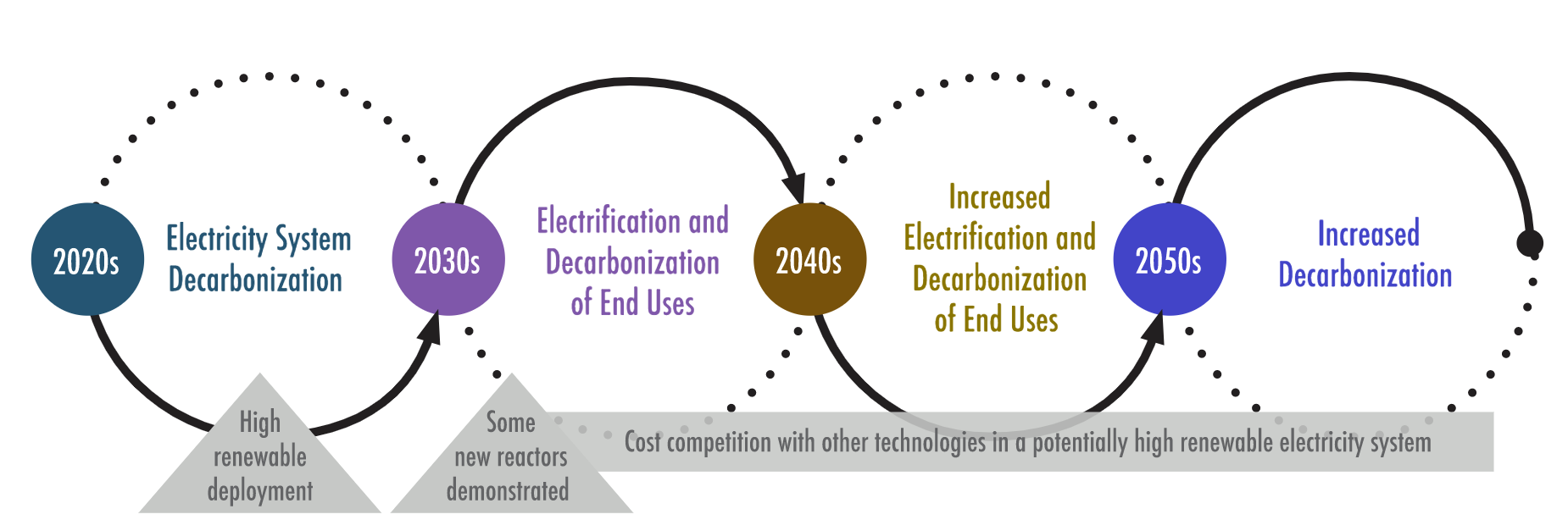 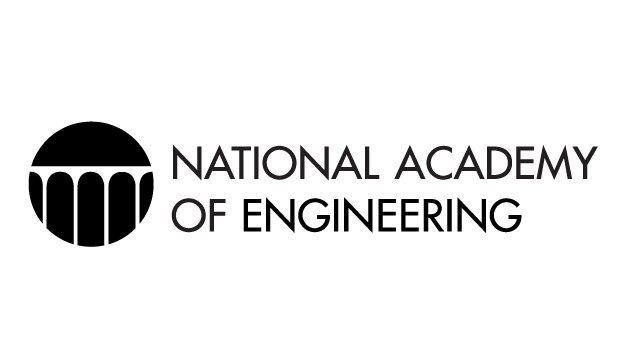 31
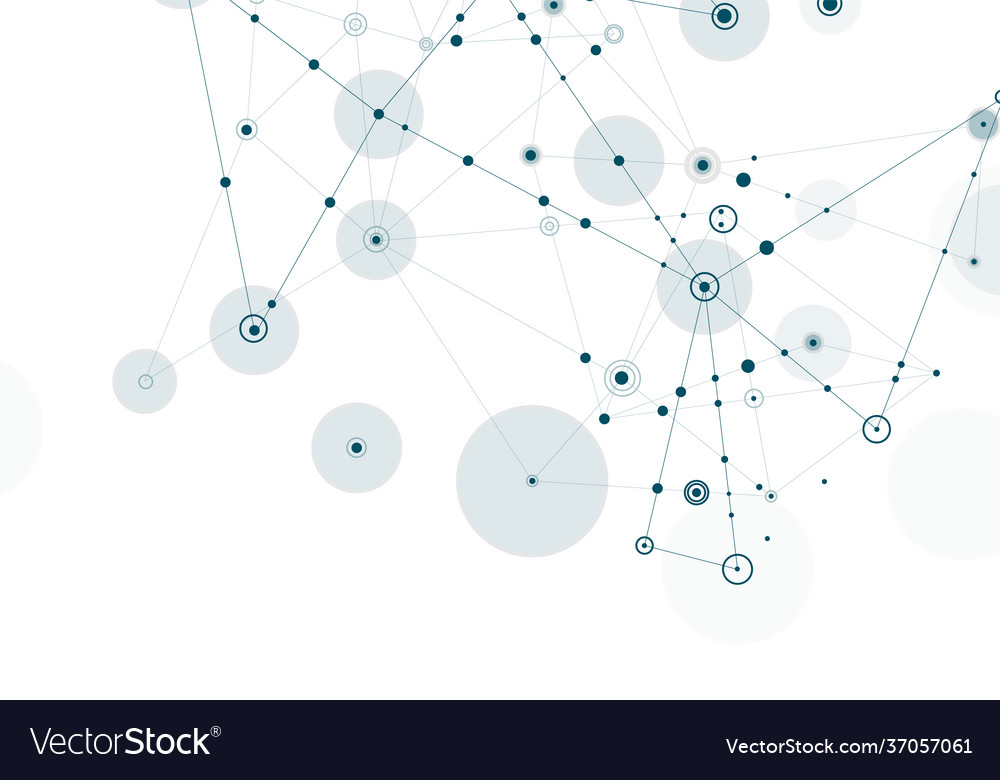 Core Variables Crucial for Commercial Success
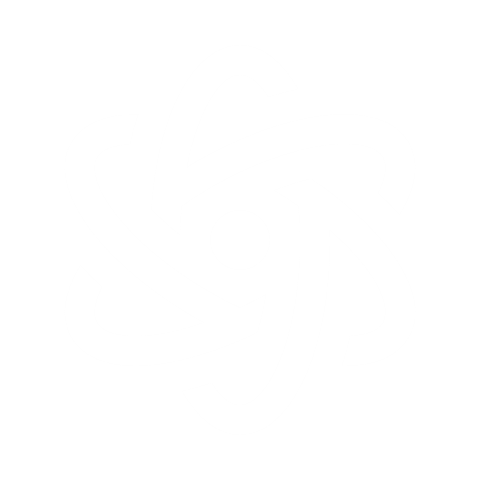 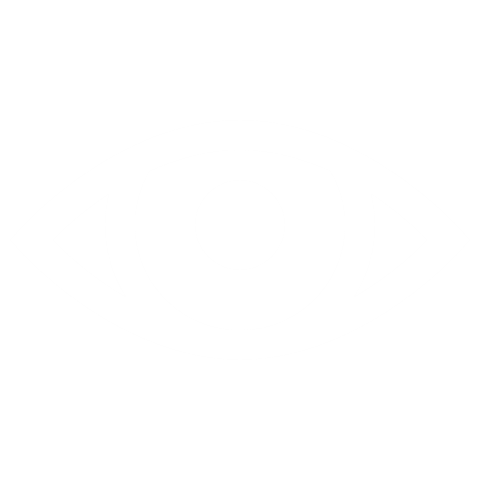 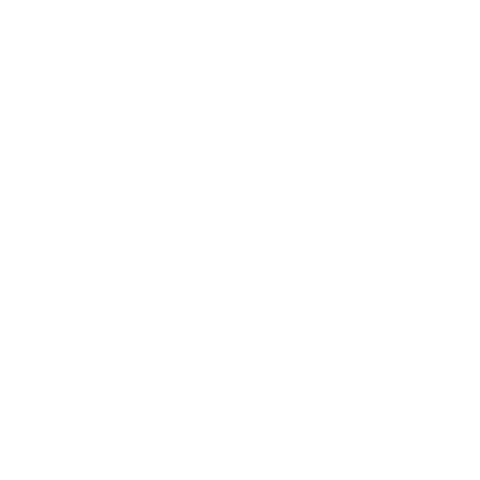 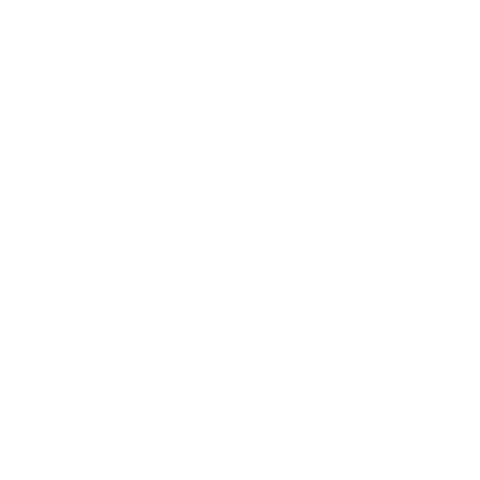 Workforce
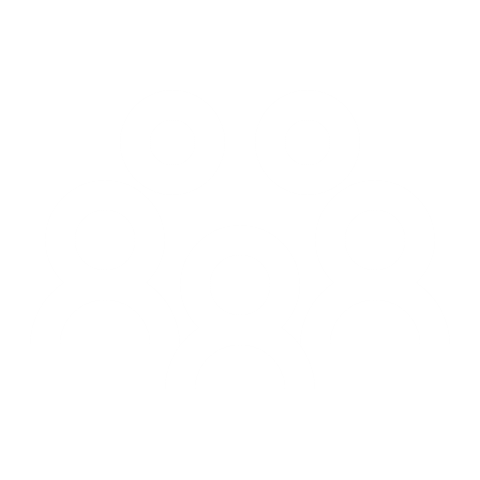 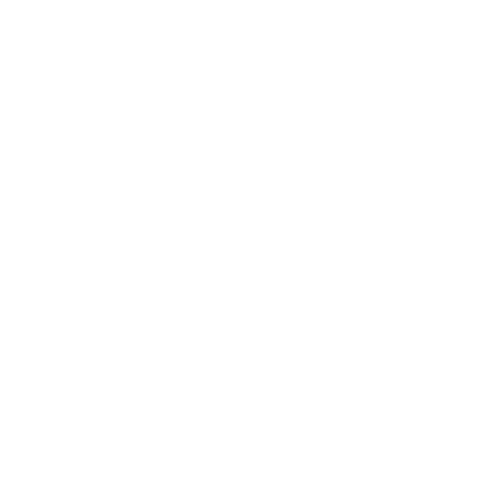 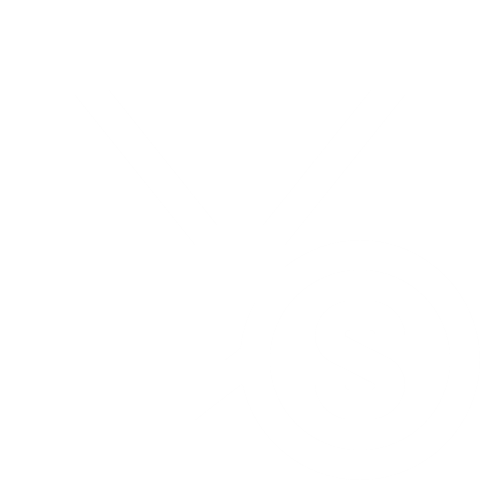 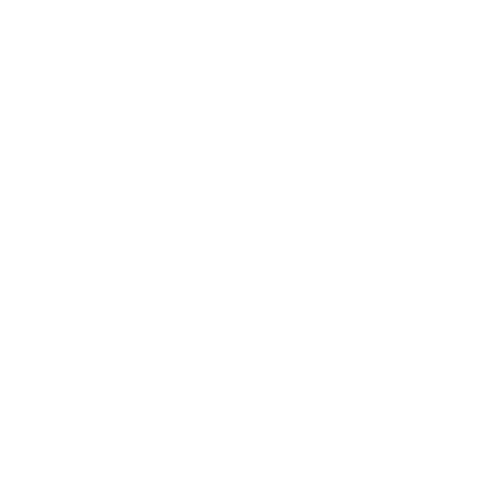 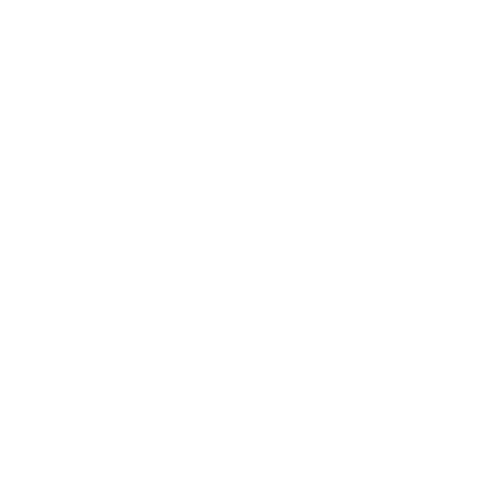 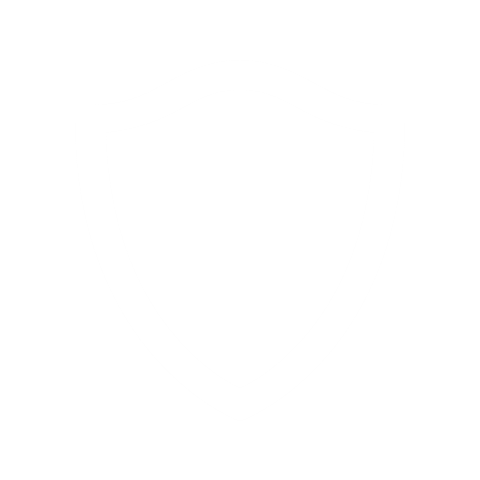 Community Engagement and Acceptance
Federal Funding from Design to Deployment
Alternative 
Applications
Project Management and Construction
Security and Safeguards
International 
Marketing
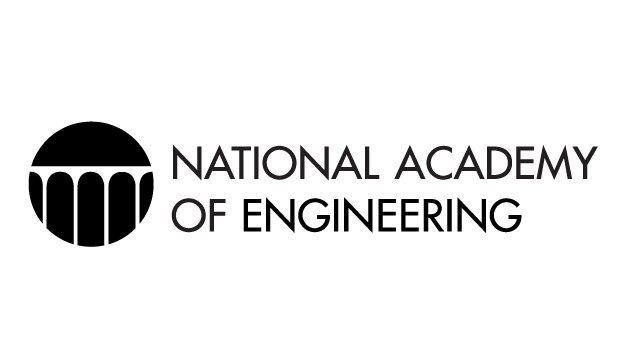 Safety Regulations
Reactor Technology 
Research
Financing
32
What Are New and Advanced Nuclear Reactors?
Technological maturity
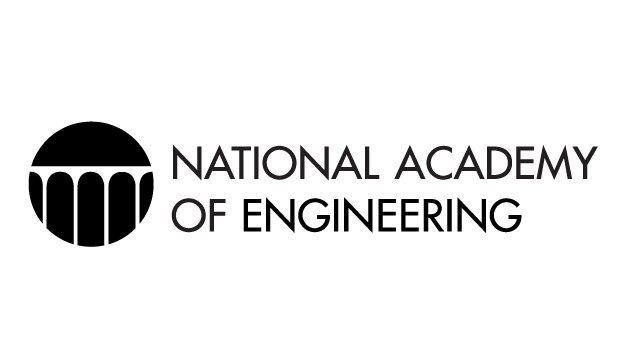 Reactor Technology R&D
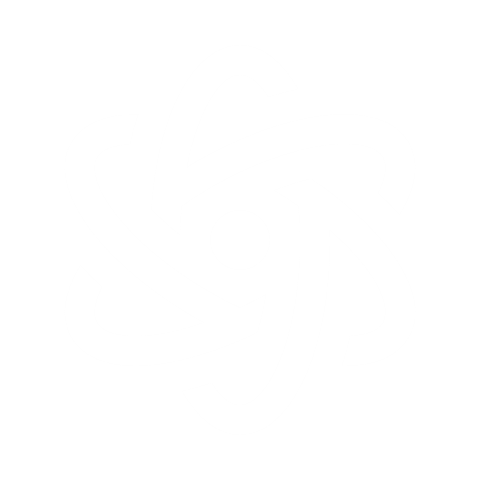 New research and development is needed to close technical maturity gaps and enable faster demonstrations and deployments
RECOMMENDATION 2.2: The Department of Energy (DOE) should initiate a research program that sets aggressive goals for improving fuels and materials performance. This could take the form of a strategic partnership for research and development involving DOE’s Office of Nuclear Energy and Office of Science, the U.S. Nuclear Regulatory Commission, the Electric Power Research Institute, the nuclear industry, national laboratories, and universities. The program should incentivize the use of modern materials science, including access to modern test reactors, to decrease the time to deployment of materials with improved performance and to accelerate the qualification (ASME Section III, Division 5 or equivalent) and understanding of life-limiting degradation processes of a limited number of high-performance structural materials, e.g., reactor core materials and cladding.
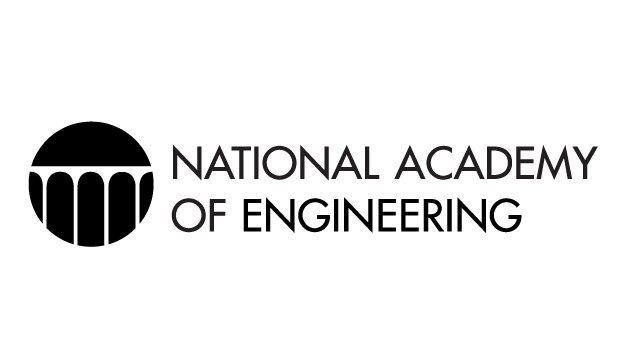 34
Financial Incentives
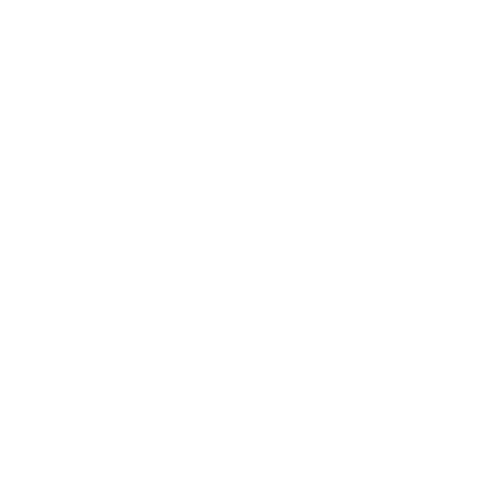 Incentives at various levels of government will be required
RECOMMENDATION 4.4: To enable a cost-competitive market environment for nuclear energy, federal and state governments should provide appropriately tailored financial incentives (extending and perhaps enhancing those provided recently in the Inflation Reduction Act) that industry can use as part of a commercialization plan, consistent with the successful incentives provided to renewables. These tools may vary by state, locality, and market type. Continued evaluation of the recently passed incentives will need assessment to determine their adequacy. The scale of these incentives needs to be sufficient not only to encourage nuclear projects, but also the vendors and the supporting supply chains.
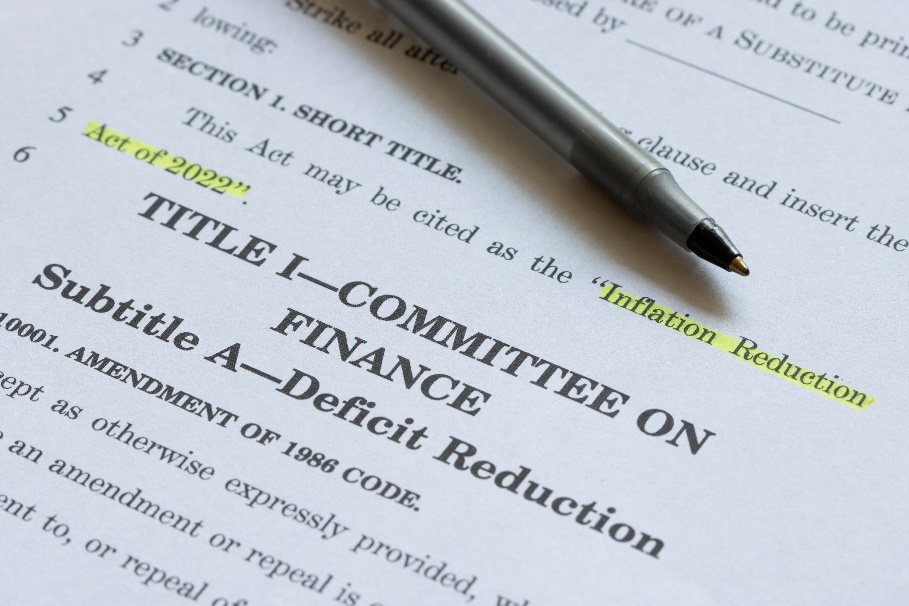 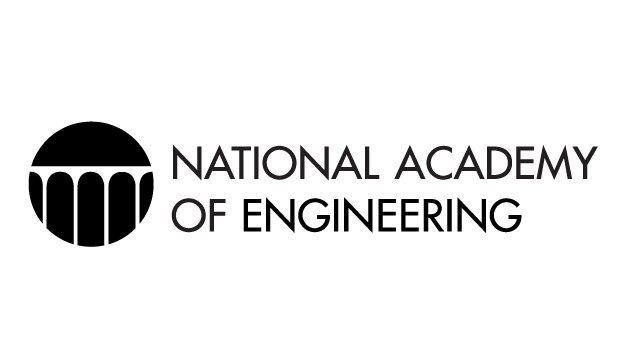 35
Electricity will be the Main Mission for Nuclear, but…
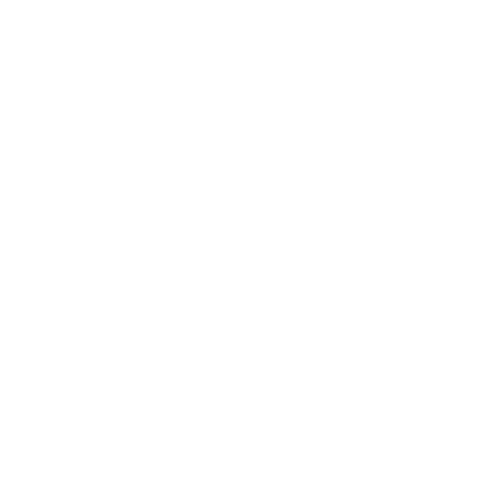 Realistic models for non-electric deployment scenarios are needed for investors and industrial partners
RECOMMENDATION 5.1: Industrial applications using thermal energy present an important new mission for advanced reactors. A key R&D need is to assess system integration, operations, safety, community acceptance, market size as a function of varying levels of implicit or explicit carbon price, and regulatory risks, with hydrogen production as a top priority. DOE, with the support of industry groups like EPRI and the nuclear vendors, should conduct a systematic analysis of system integration, operation, and safety risks to provide investors with realistic models of deployment to inform business cases, and work with potential host communities.
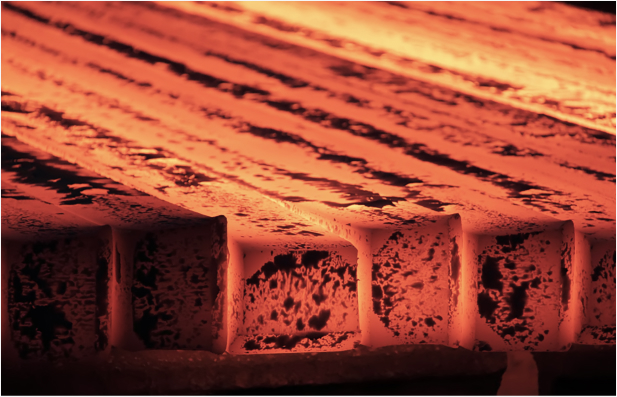 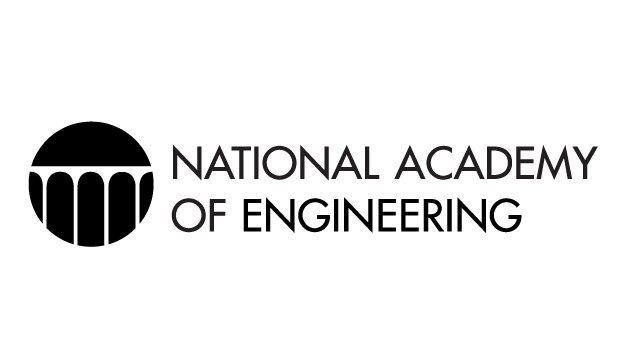 36
Project Management and Construction
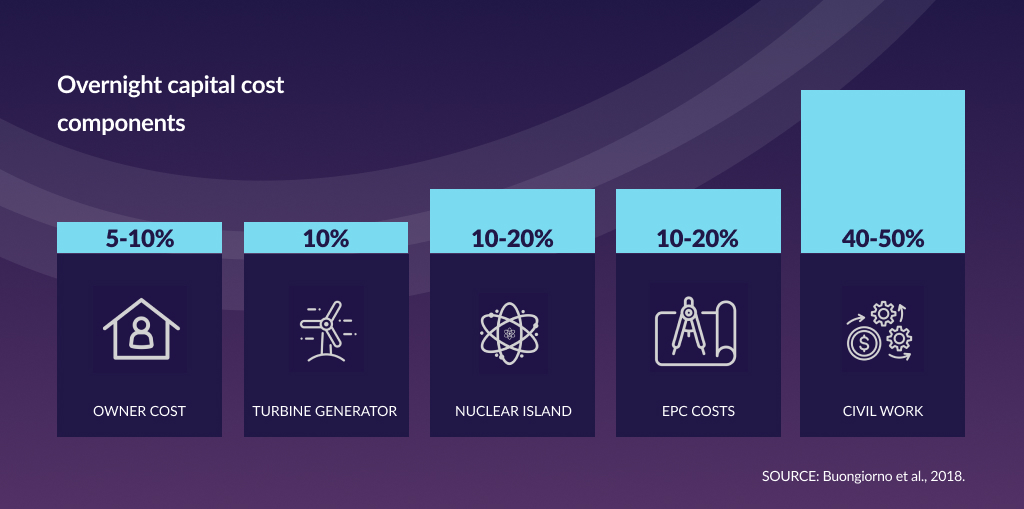 Historical overnight capital cost components (based on LWRs)
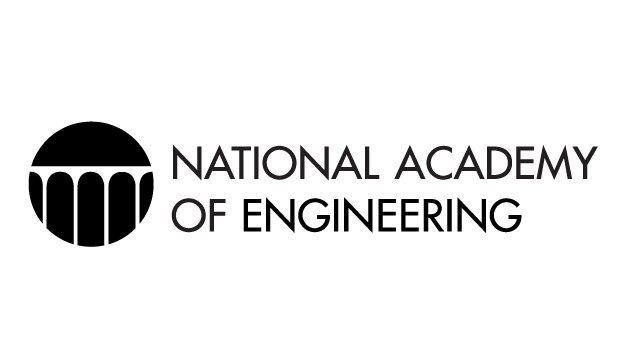 37
Investment in Advanced Construction Techniques
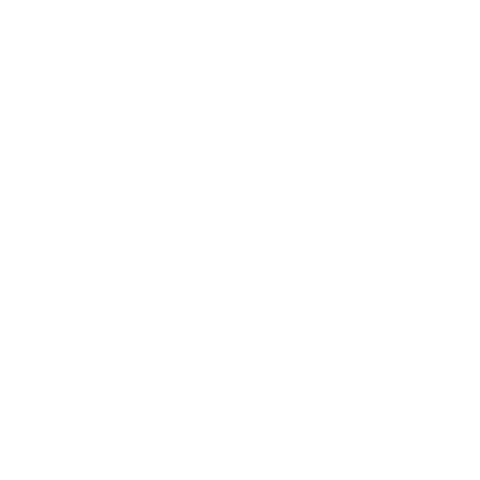 To streamline timelines and reduce costs, site preparation and construction R&D must be a priority
RECOMMENDATION 6.8: While it is vital to demonstrate that advanced reactors are viable from a technical perspective, it is perhaps even more vital to ensure that the overall plant, including the on-site civil work, can be built within cost and schedule constraints. Since it is likely that costs for onsite development will still be a significant contributor to capital cost, and the ~$35M in DOE funding for advanced construction technologies R&D is small in comparison to the hundreds of millions spent on nuclear island technology research, more should be done over an extended period to research technologies that may streamline and reduce costs for this work. The Department of Energy should expand its current efforts in advanced construction technology R&D and make these advanced technologies broadly available, including to vendors participating in the ARDP Risk Reduction and ARC20 programs.
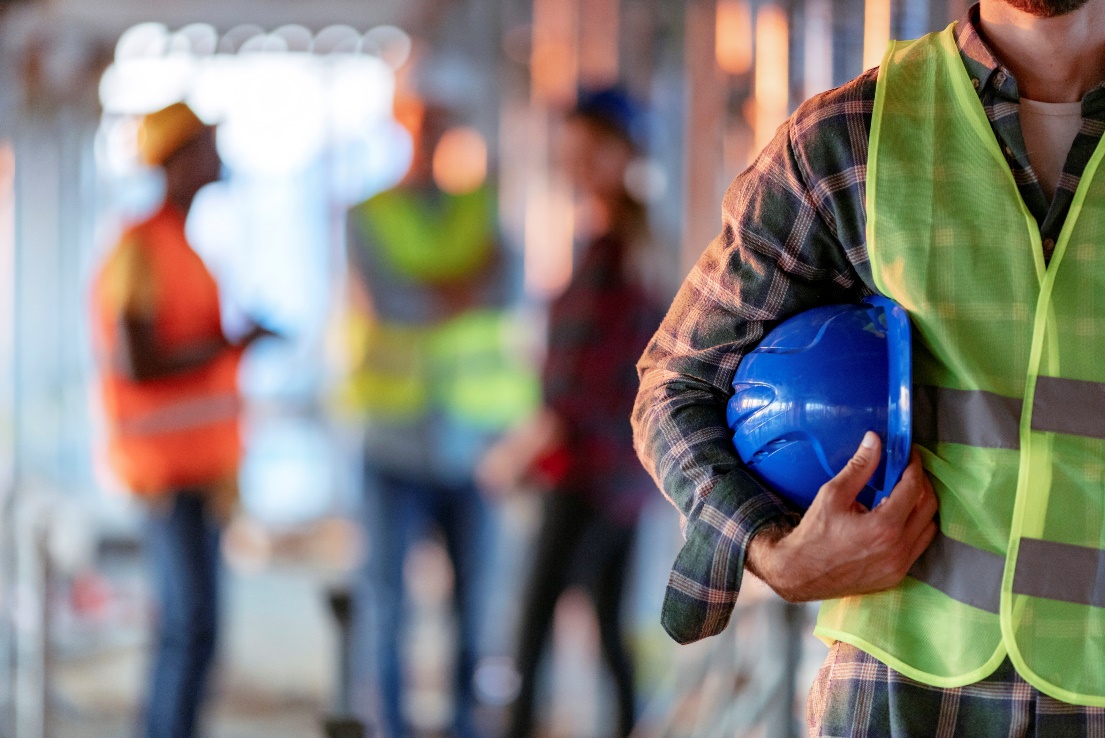 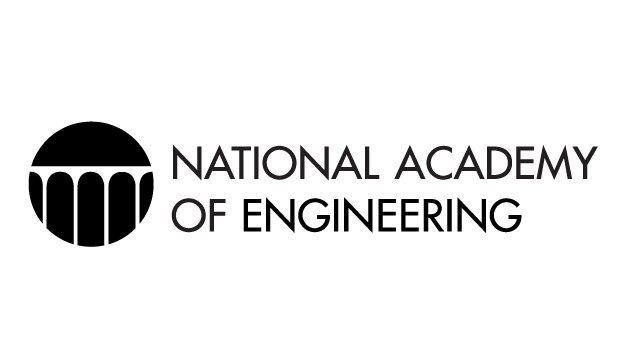 38
Ensuring Successful Project Management
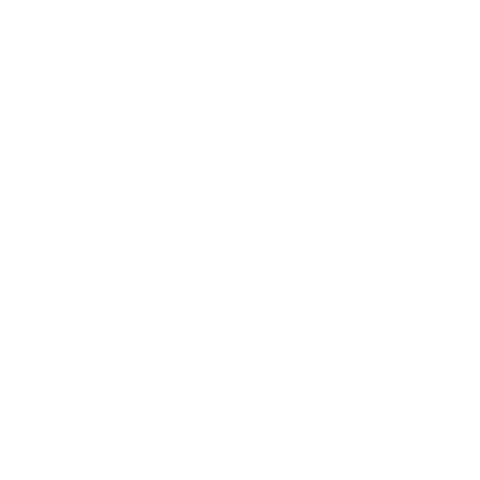 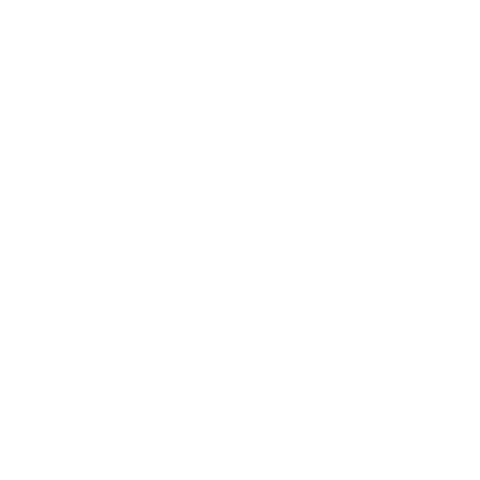 To make subsequent deployments possible, building and maintaining skilled labor from project to project is key
RECOMMENDATION 6.2: Nuclear owner/operators pursuing new nuclear construction should consider establishing a consortium or joint venture to pursue the construction on behalf of the group, thereby enabling the creation and maintenance of the necessary skilled personnel to pursue projects successfully. Alternatively, advanced reactor developers operating within the traditional project delivery model should implement a long-term business relationship, preferably an equity partnership such as a joint venture or a consortium, with a qualified engineering, procurement, and construction (EPC) firm experienced in the nuclear industry.
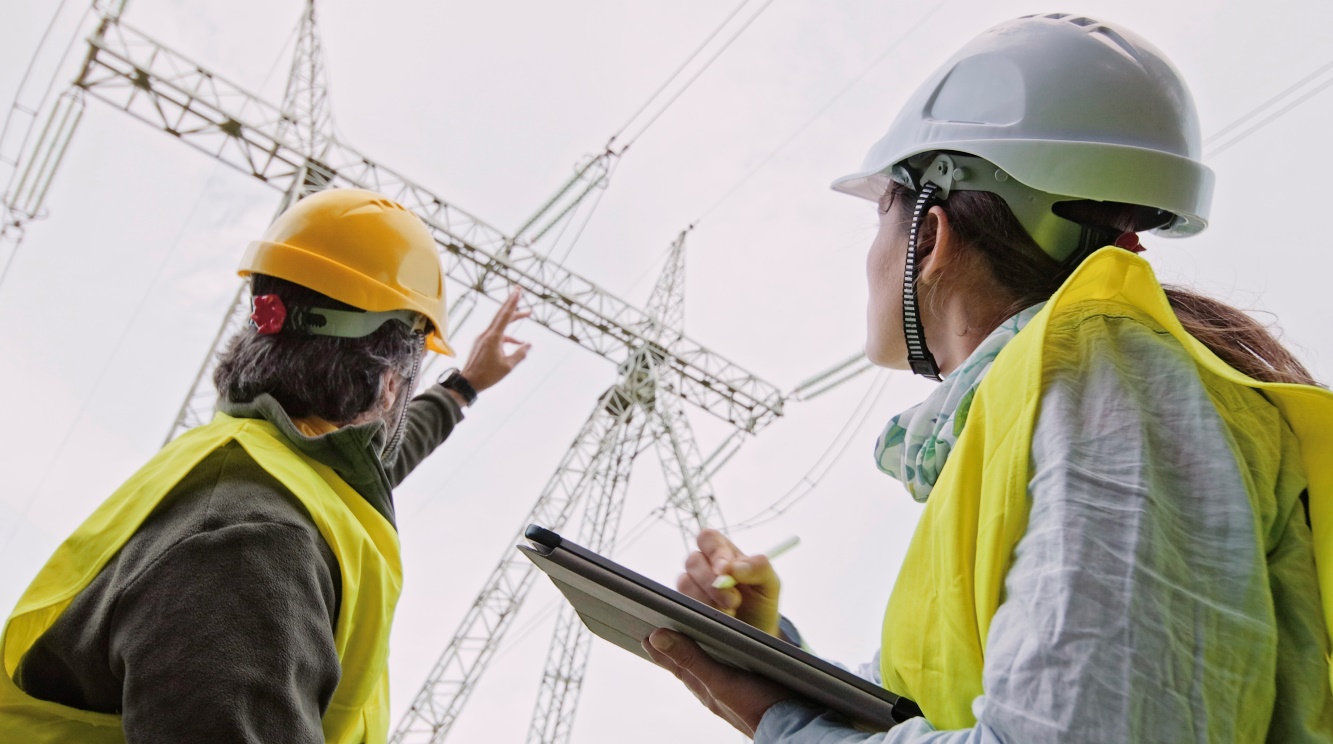 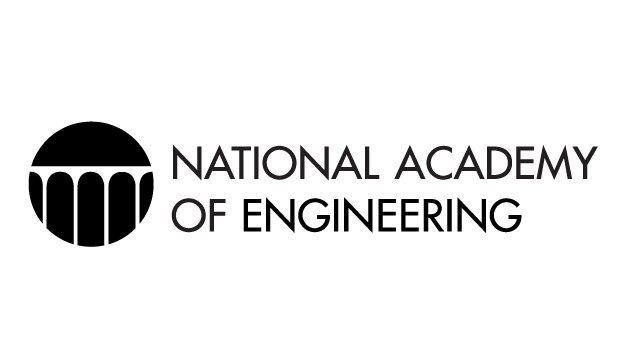 39
Preparing for an Expanded Workforce
To prepare for an expanded workforce, identifying critical skills gaps and funding training programs is key
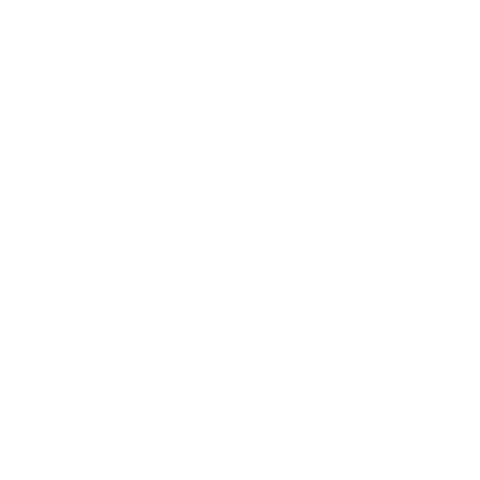 RECOMMENDATION 6.1: In anticipation of the necessary expansion in workforce to support more widespread deployment of nuclear technologies, the Department of Energy should form a cross-department (whole of government) partnership to address workforce needs (spanning the workforce from technician through PhD) that is comparable to initiatives like the multi-agency National Network for Manufacturing Innovation. The program would include the Departments of Labor, Education, Commerce, and State, and would team with labor organizations, existing construction craft training programs, industry, regulatory agencies, and other support organizations to identify gaps in critical skills and then fund training and development solutions that will close these gaps in time to support more rapid deployment. In carrying out these efforts, it will be important to take full advantage of existing efforts at universities, commercial nuclear facilities and national labs that already have well established training and workforce development infrastructure in place.
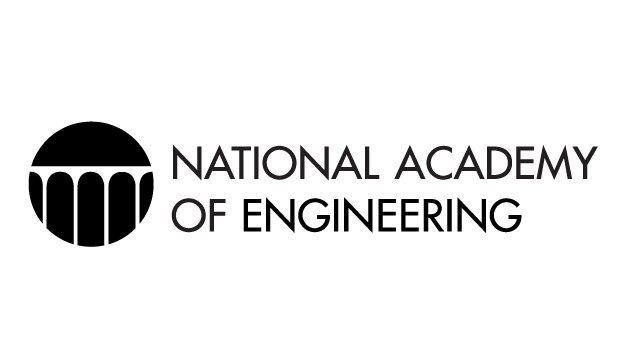 40
Timely Updates to Regulatory Requirements
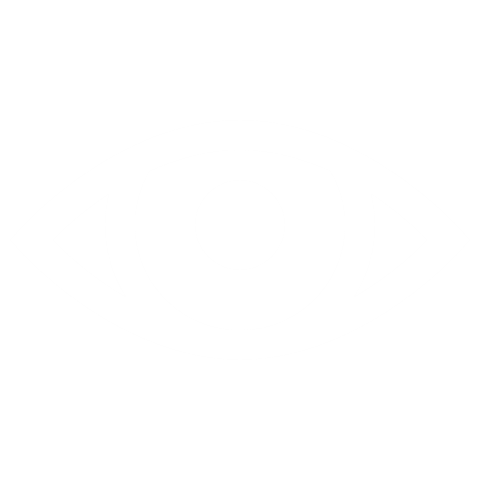 Adequate staffing and funding is needed to expedite rulemaking
RECOMMENDATION 7.4: The NRC should expedite the requirements and guidance governing siting and emergency planning zones (EPZs) in order to enable vendors to determine the restrictions that will govern the deployment of their reactors.
RECOMMENDATION 7.1: Advanced reactors will not be commercialized if the regulatory requirements are not adjusted to accommodate their many differences from existing light water reactors. A clear definition of the regulatory requirements for a new technology must be established promptly if timely deployment is to be achieved. The NRC needs to enhance its capability to resolve the many issues with which it is and will be confronted. In recognition of the urgency for the NRC to prepare now, Congress should provide increased resources on the order of 10s of millions of dollars per year to the NRC that are not drawn from fees paid by existing licensees and applicants.
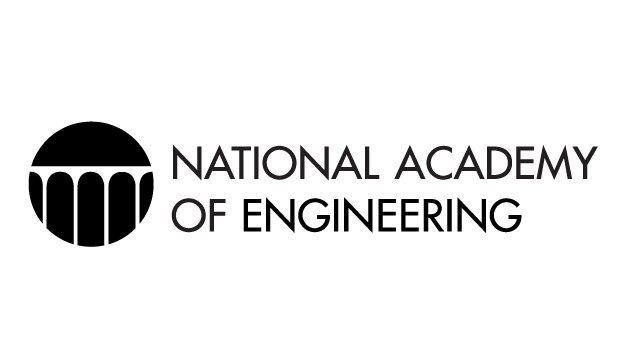 41
Community Engagement and Societal Acceptance
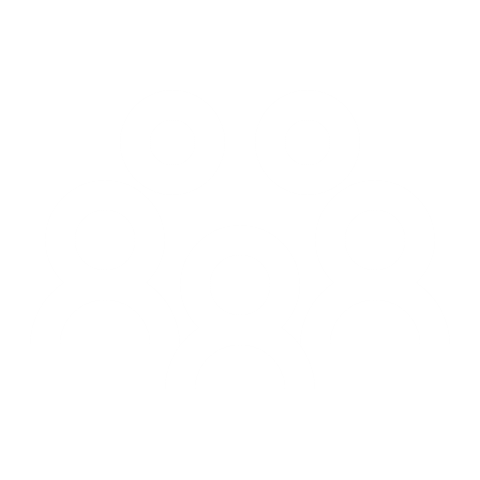 Best practices for community engagement must be adopted.  These include:
An overriding commitment to honesty, transparency, and consistency of communication
A consent-based, participatory, and long-term process of site selection.
The right for communities to veto or opt out until an agreed-upon milestone.
Some form of socially acceptable compensation granted for affected communities. 
Partial funding for communities and public interest groups to conduct independent analyses.
Retention of some control over a facility, perhaps through partnerships.
There are no guarantees in siting: owners should be prepared to walk away.
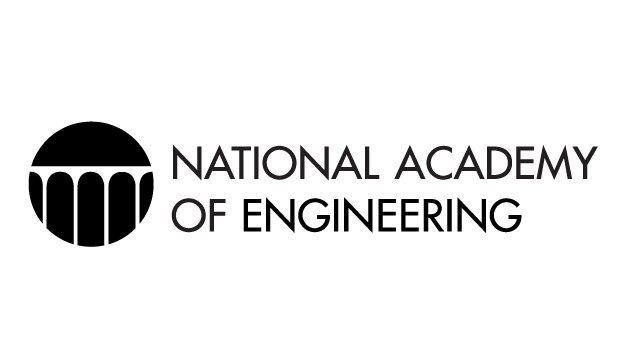 42
Societal Acceptance: Making Best Practices Work
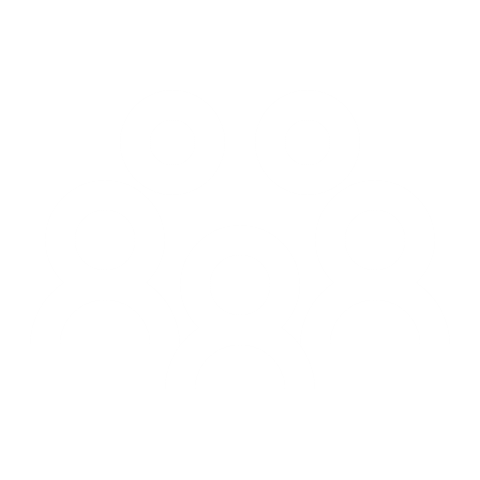 Community engagement should be incorporated from design through operation
RECOMMENDATION 8.5: The developers and future owners that represent the advanced nuclear industry must adopt a consent-based approach to designing, siting, and operating new facilities. The siting approach will have to be adjusted for a particular place, time, and culture. Following best practices will require additional time and financial resources to be allotted to successfully site and construct new nuclear power facilities, and the industry must account for these costs in their plans. The industry should be willing to fully engage with a community, hear their concerns and needs and be ready to address them, including adjusting plans. While this would raise the likelihood of successful deployment, it is not a guarantee of success. Additionally, the industry, guided by experts in consent-based processes, should capture best siting practices in guidance documents or standards.
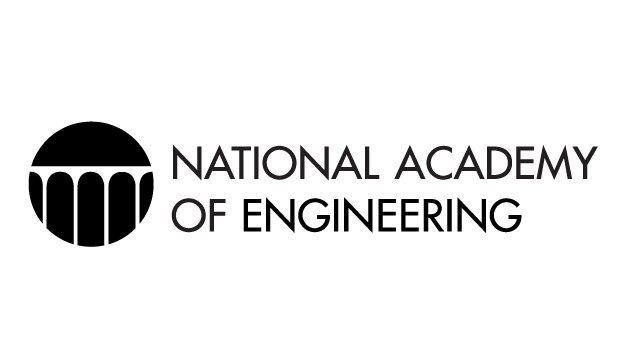 43
Government Support in International Markets
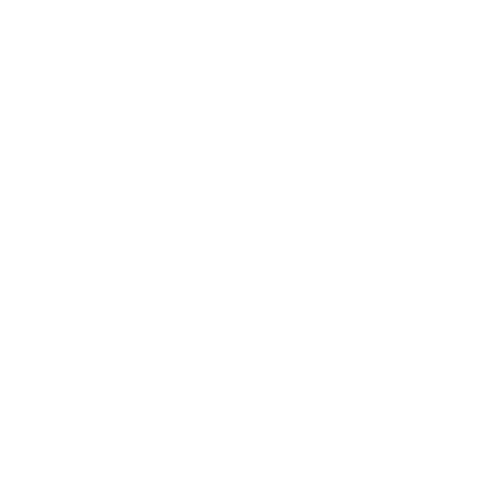 State and private support is crucial for safeguards, international deployment, and competitiveness
RECOMMENDATION 9.5: The United States should develop a plan for increased and sustained long-term financial and technical support for capacity building in partner countries, including cost requirements for using U.S. national labs and universities as training platforms. This plan should include partnering with U.S. reactor vendors to develop a safety, safeguards and security “package,” where the United States and the vendor could offer customized support to a host country for developing and implementing new safety, security and safeguards arrangements.
RECOMMENDATION 10.2:. International nuclear projects by US exporters are likely to require a financing package that reflects a blending of federal grants, loans, and loan guarantees along with various forms of private equity and debt financing. The Executive Branch should work with the private sector to build an effective and competitive financing package for US exporters.
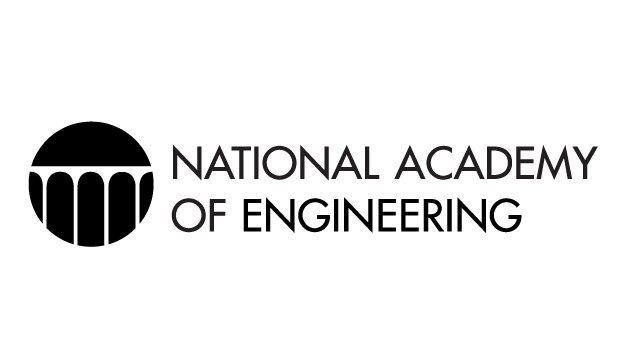 44
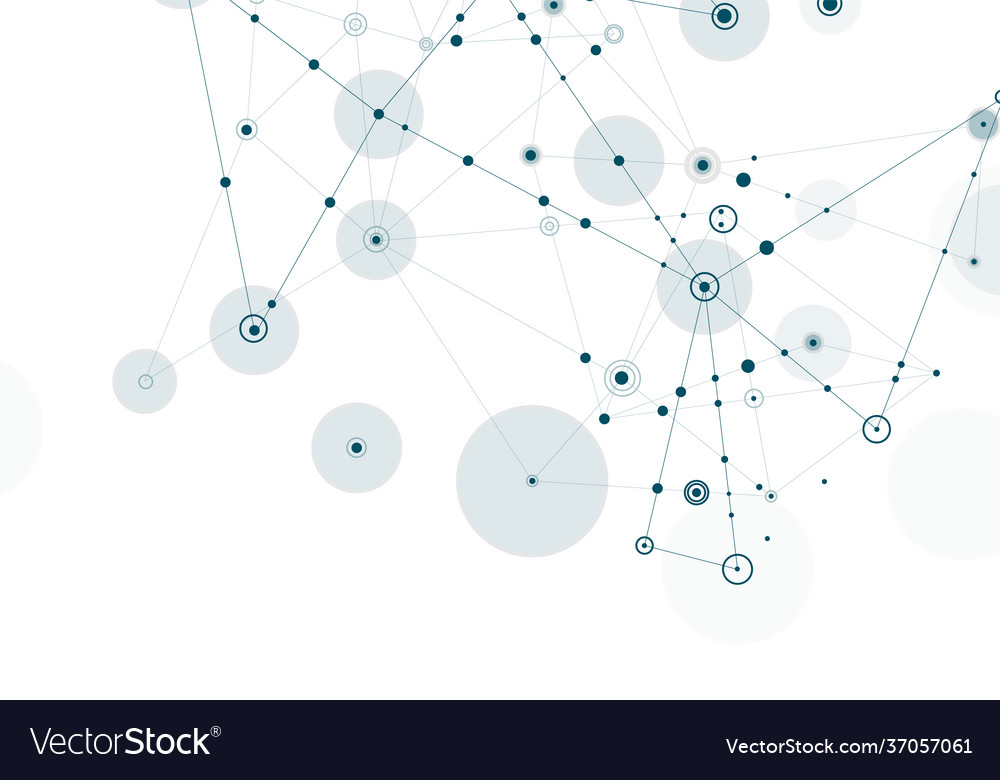 Sustained Effort, Robust Financial Support, and Prompt Regulatory Updates are Key
…but every variable matters!
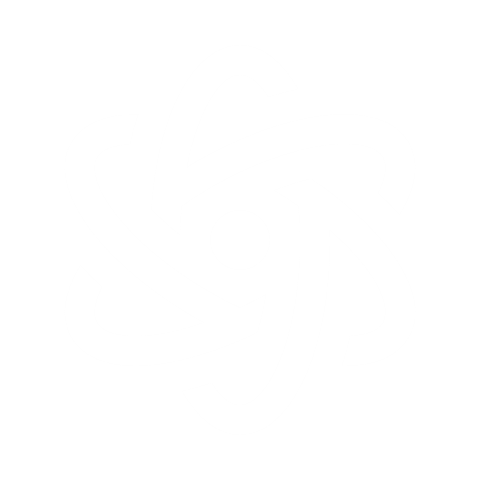 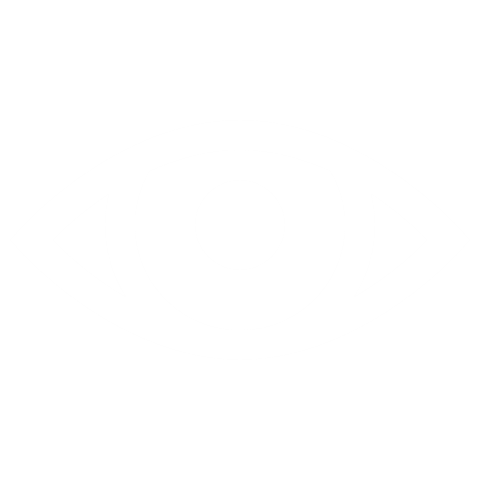 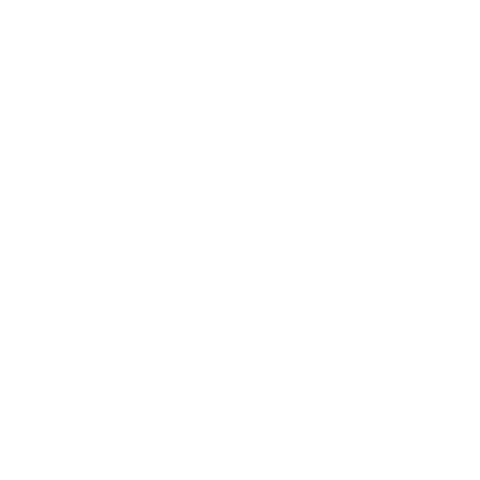 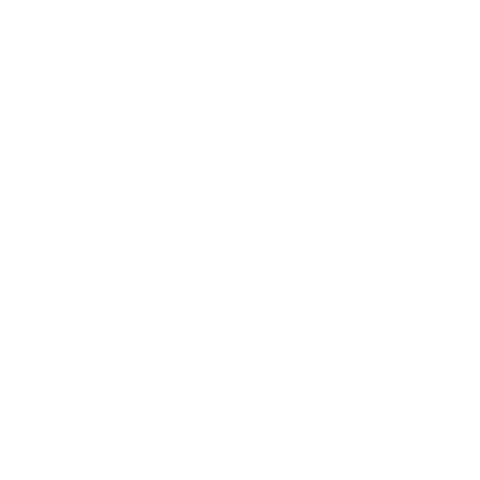 Workforce
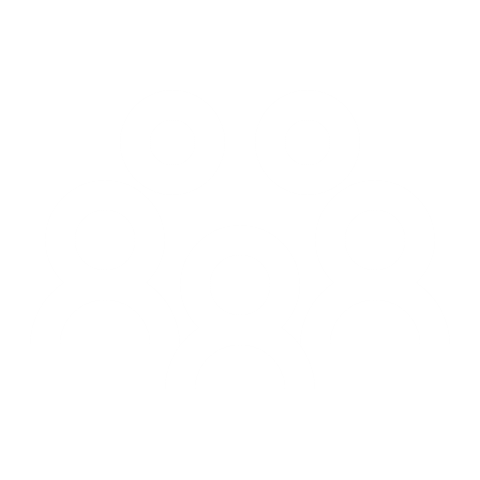 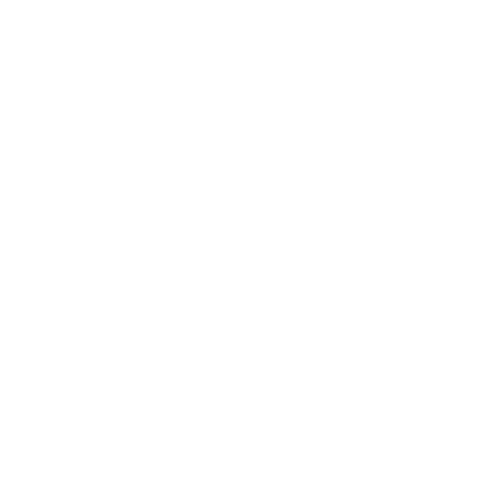 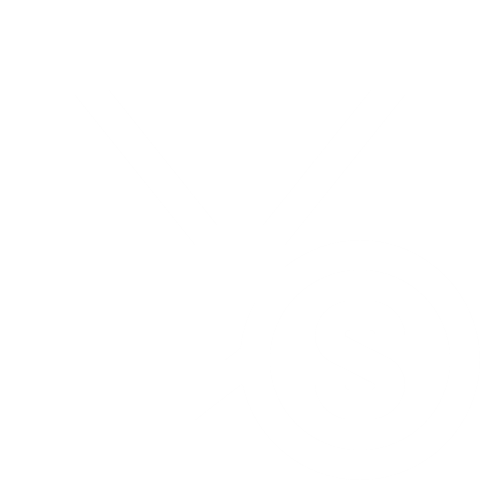 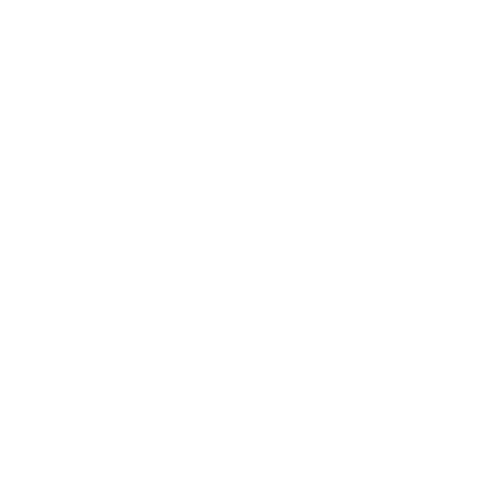 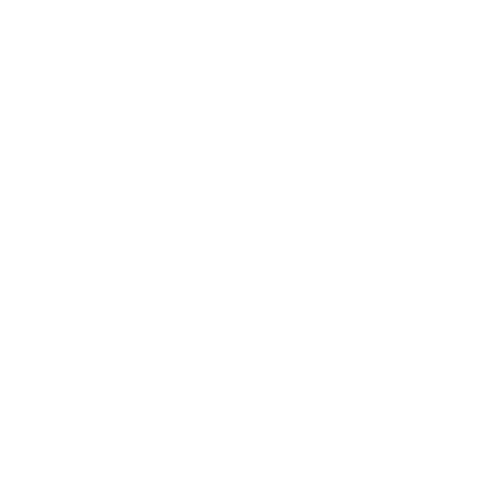 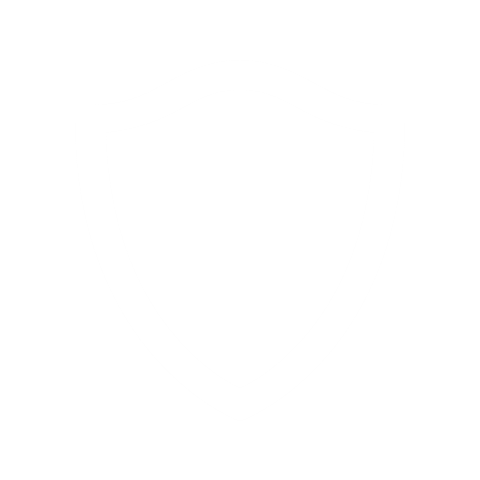 Community Engagement and Acceptance
Federal Funding from Design to Deployment
Alternative 
Applications
Project Management and Construction
Security and Safeguards
International 
Marketing
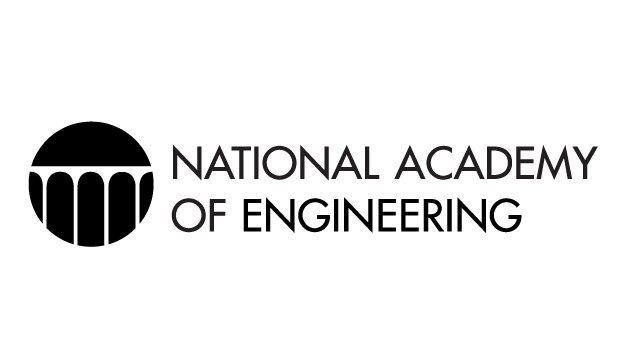 Safety Regulations
Reactor Technology 
Research
Financing
Given the urgent need to respond to climate change, it is important to advance the commercialization of all low-carbon technologies.  In order for advanced reactors to contribute significantly to a decarbonized energy system, there are many challenges that must be overcome. 

This will require sustained effort and robust financial support by the Congress, federal agencies, the nuclear industry, and the financial community.
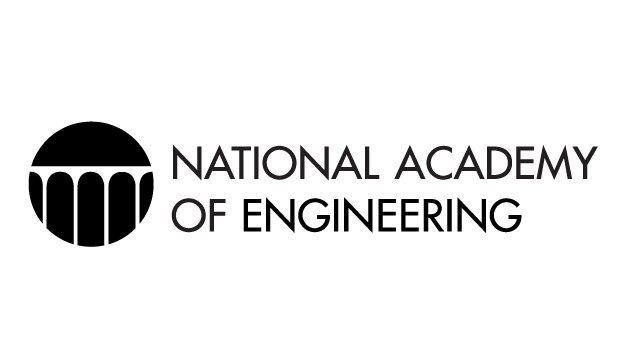 46
Briefing on the National Academies of Science Fuel Cycle  Report
Paul Dickman
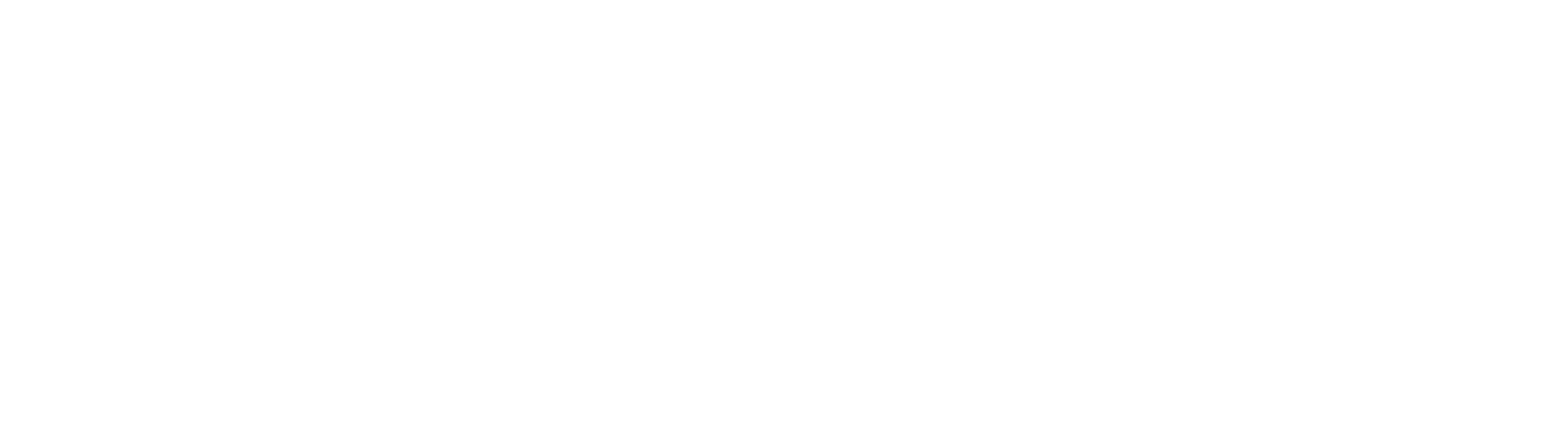 Merits and Viability of Different Nuclear Fuel Cycles and Technology Options and the Waste Aspects of Advanced Nuclear Reactors
Janice Dunn Lee, Chair 
Patricia A. Baisden, Vice Chair
Paul Dickman, Committee Member 
Charles D. Ferguson, Study Director
Consensus Study Report Briefing
Statement of task:
Evaluate the merits and viability of different nuclear fuel cycles, including ones that may use reprocessing, for both existing and advanced reactor technology.
49
About the Study – Committee
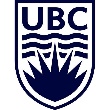 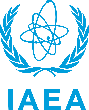 Allison M. Macfarlane
University of British Columbia
Janice Dunn Lee (Chair)
International Atomic Energy Agency (retired)
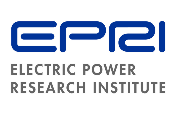 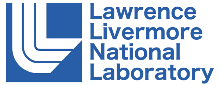 Albert J. Machiels
EPRI (retired)
Patricia Baisden (Vice Chair)
Lawrence Livermore National Laboratory (retired)
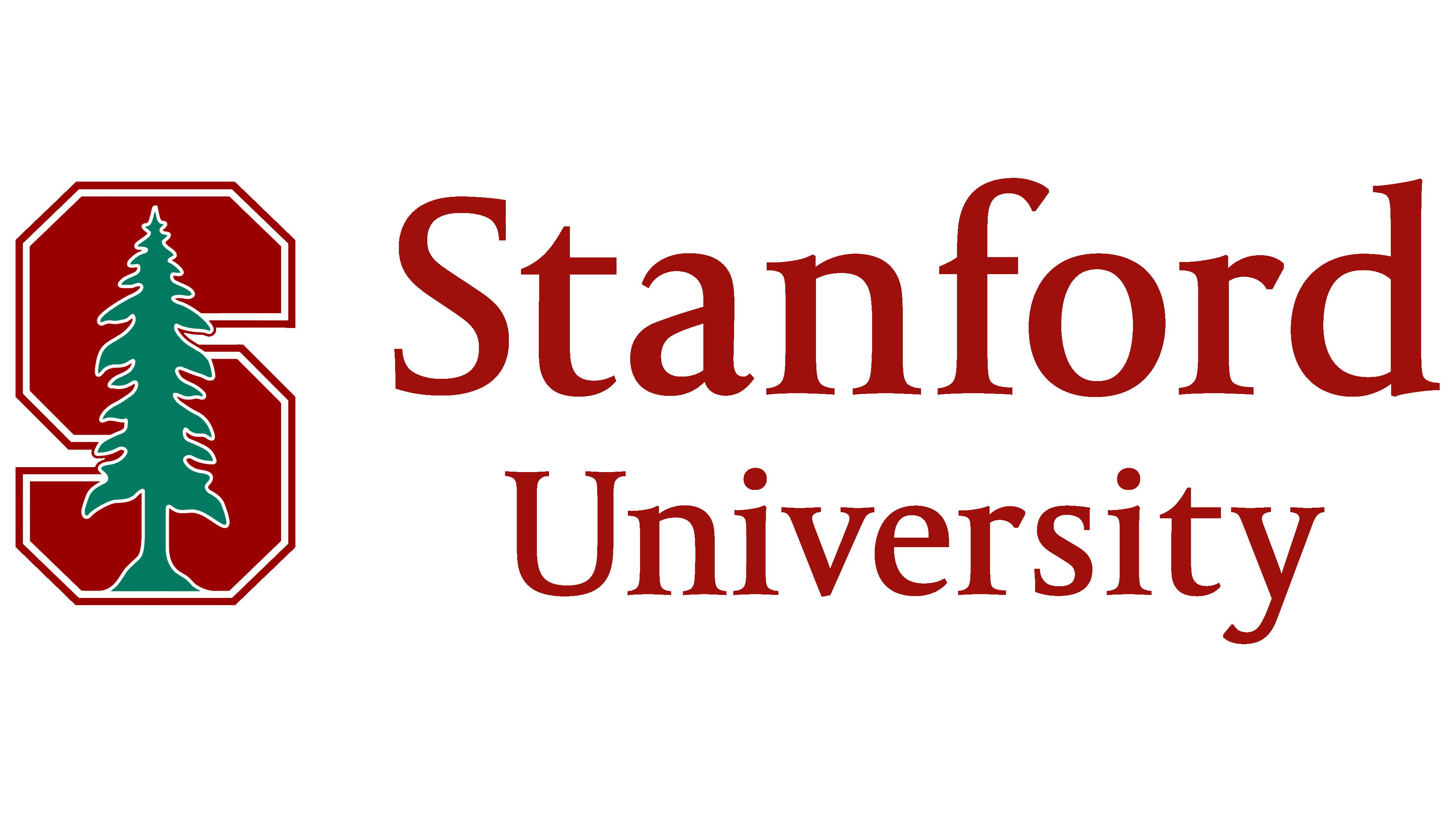 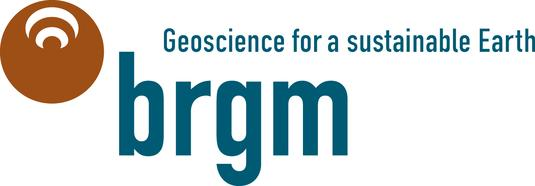 Christophe Poinssot
Bureau de Recherches Géologiques et Minières
Rodney C. Ewing (Vice Chair, NAE)1
Stanford University
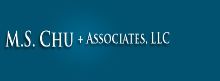 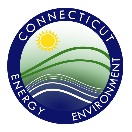 Jeffrey D. Semancik
Connecticut Department of Energy and Environmental Protection
Margaret S.Y. Chu (NAE)
M.S. Chu and Associates LLC
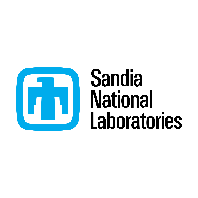 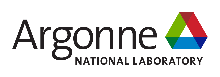 Paul T. Dickman
Argonne National Laboratory
Ken B. Sorenson
Sandia National Laboratories (retired)
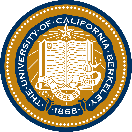 Craig S. Hansen
Cadence, Inc.
Jasmina Vujic2
University of California, Berkeley
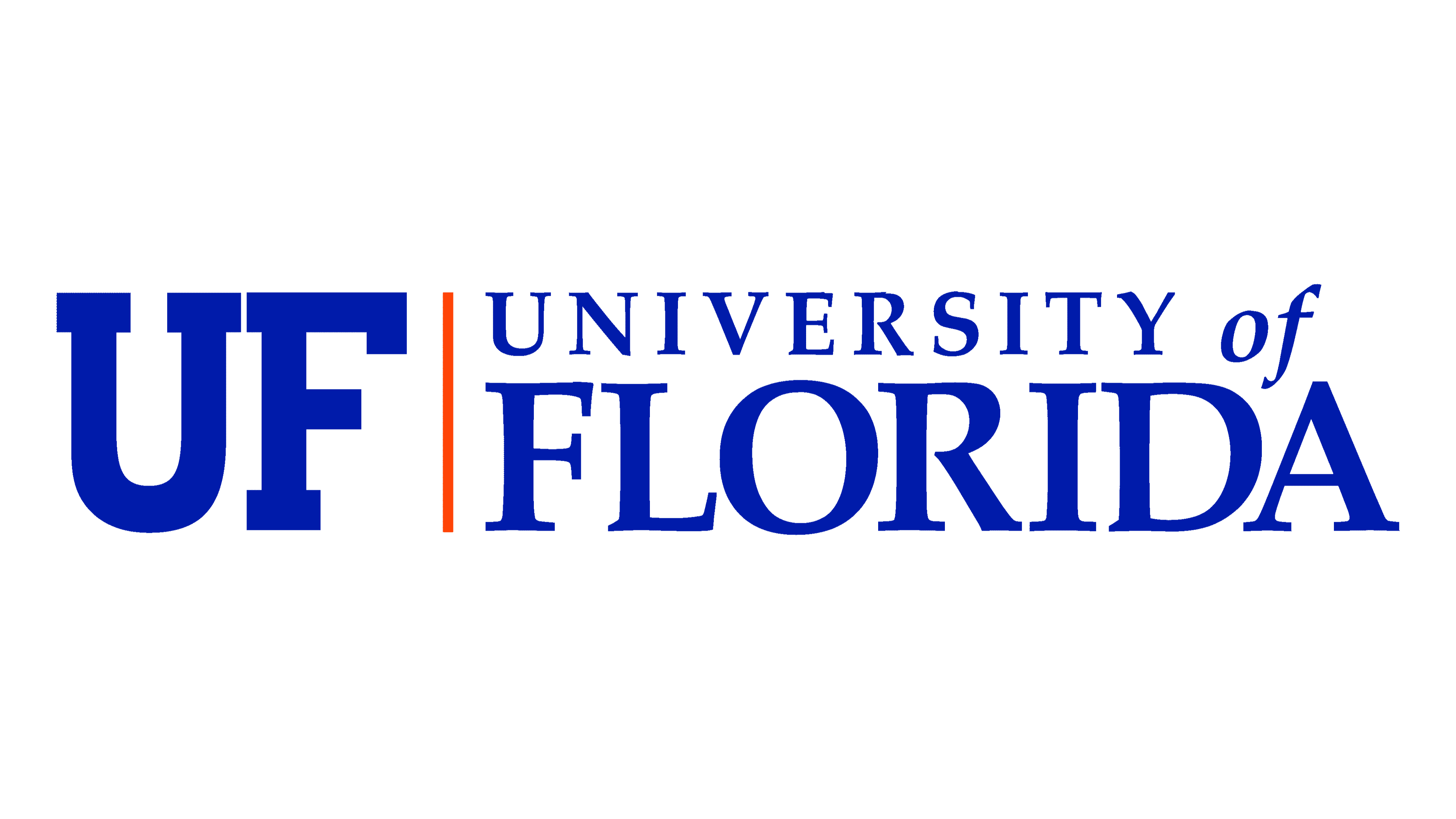 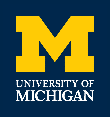 John C. Lee2
University of Michigan
Nathalie A. Wall
University of Florida
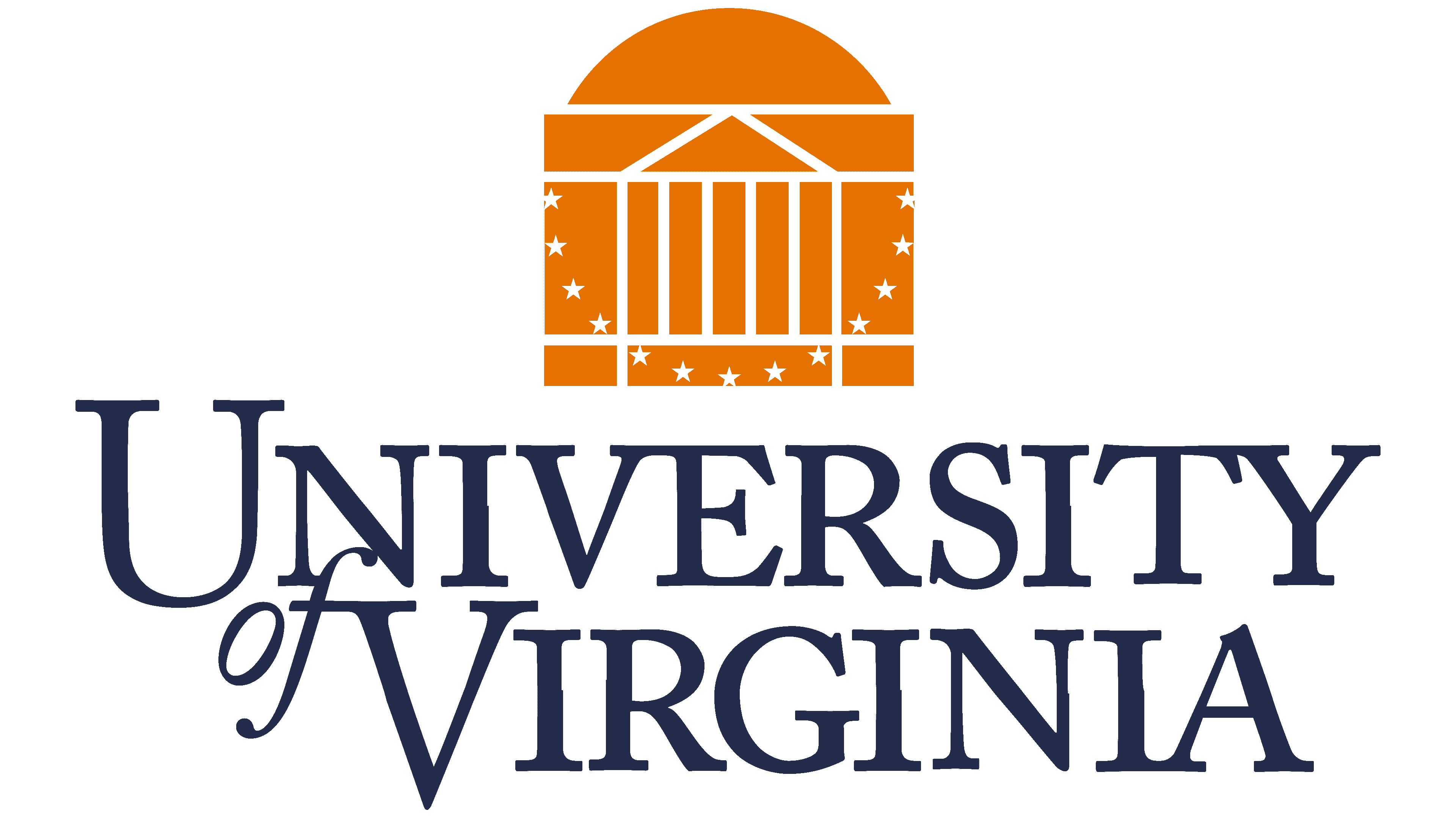 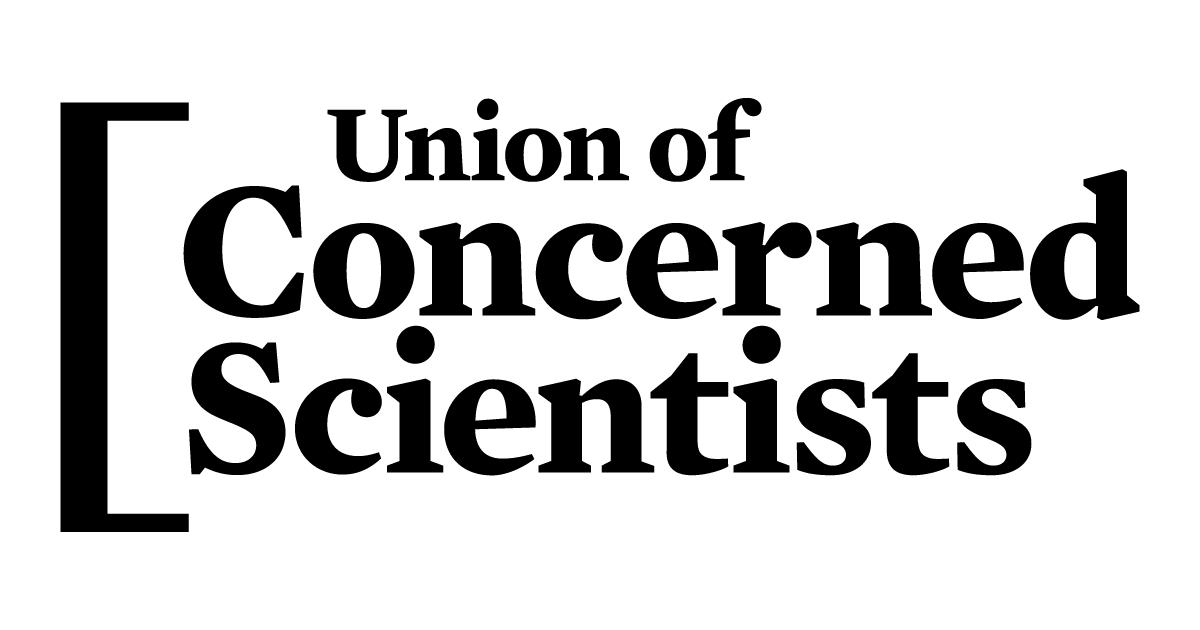 Houston G. Wood3
University of Virginia
Edwin S. Lyman
Union of Concerned Scientists
1 Until July 2022; 2 Until September 2022; 3 Until September 2021
50
Information Gathering
The committee held 12 public information-gathering sessions between September 2020 and December 2021, hearing from over 80 speakers from academia, government, and industry.
Presentations covered the following topics: 
DOE and Congressional perspective on the report tasking 
Reactor and fuel cycle plans of advanced reactor developers 
Advanced fuel fabrication, including HALEU needs and availability
Nonproliferation, safeguards, security, and material accounting/attractiveness for advanced fuel cycles and reactors 
Waste generation from advanced reactors and waste management/disposal considerations for advanced fuel cycles
Fuel cycle and versatile test reactor programs at INL and ANL, trends in fuel cycle workforce
French perspective on reprocessing and waste management 
U.S. R&D on reprocessing technologies 
International advanced reactor and fuel cycle programs (Gen-IV Forum, Russia, France, Canada, China)
Utility perspective on advanced nuclear reactors and fuel cycles
51
Report Overview and
Select Findings and Recommendations
52
Where are we now? Status of Fuel Cycle for Light Water Reactors (LWRs) in the United States
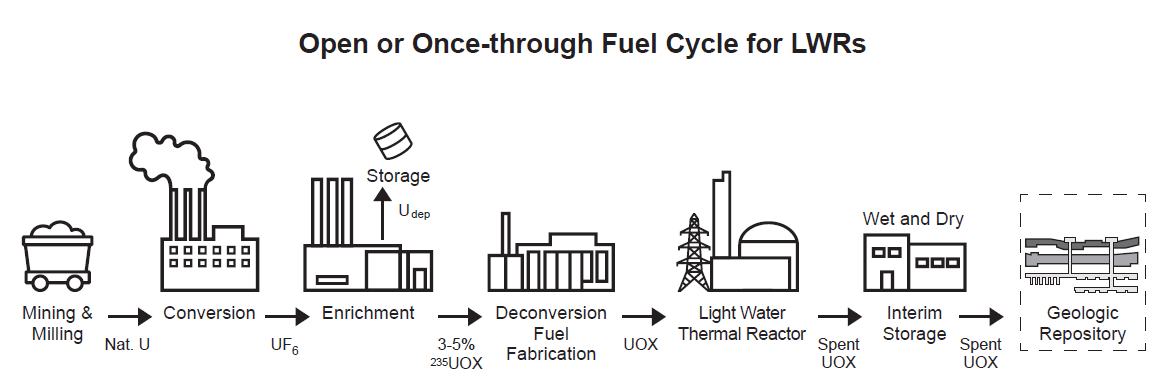 Once-through fuel cycle for LWRs with LEU-based fuel
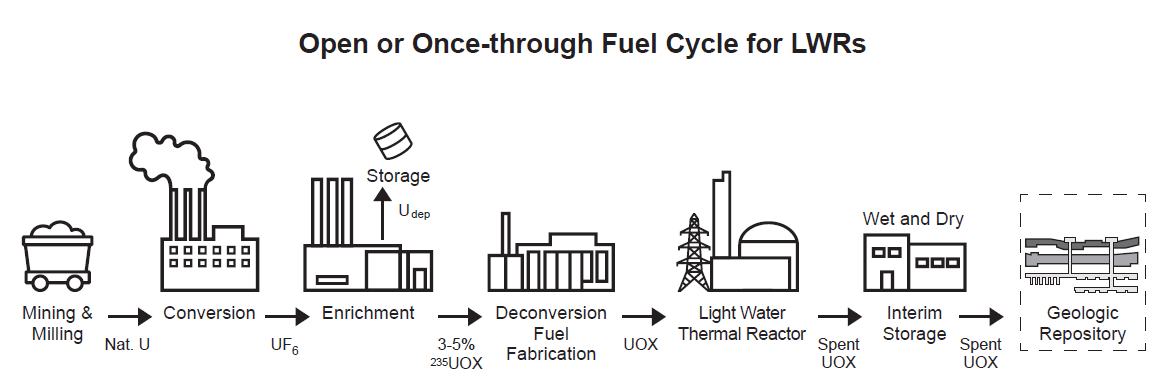 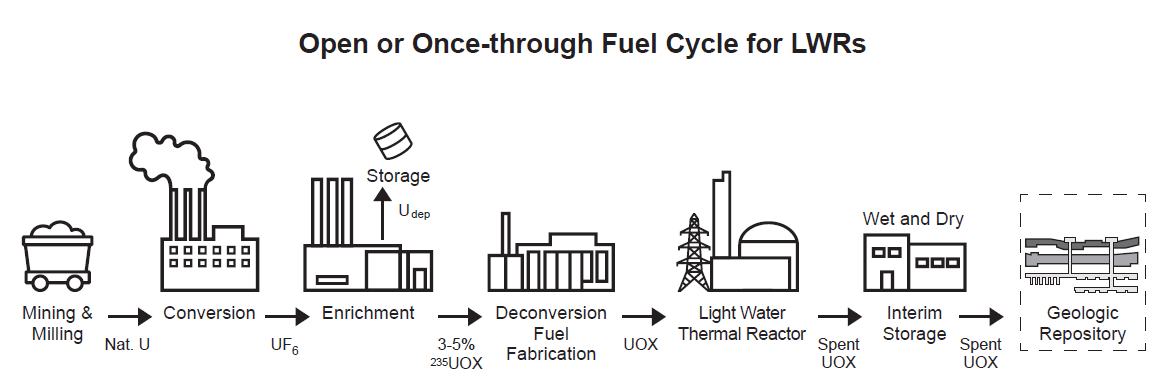 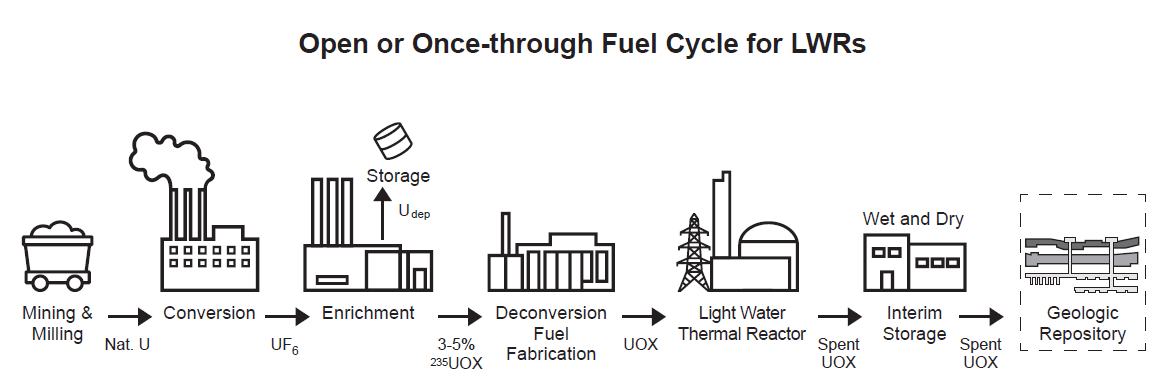 Dry storage
Wet storage
no domestic capacity
Dry storage is default endpoint for managing spent nuclear fuel
partial domestic capacity
53
Where could we go? Fuel cycle option with reprocessing for existing LWRs
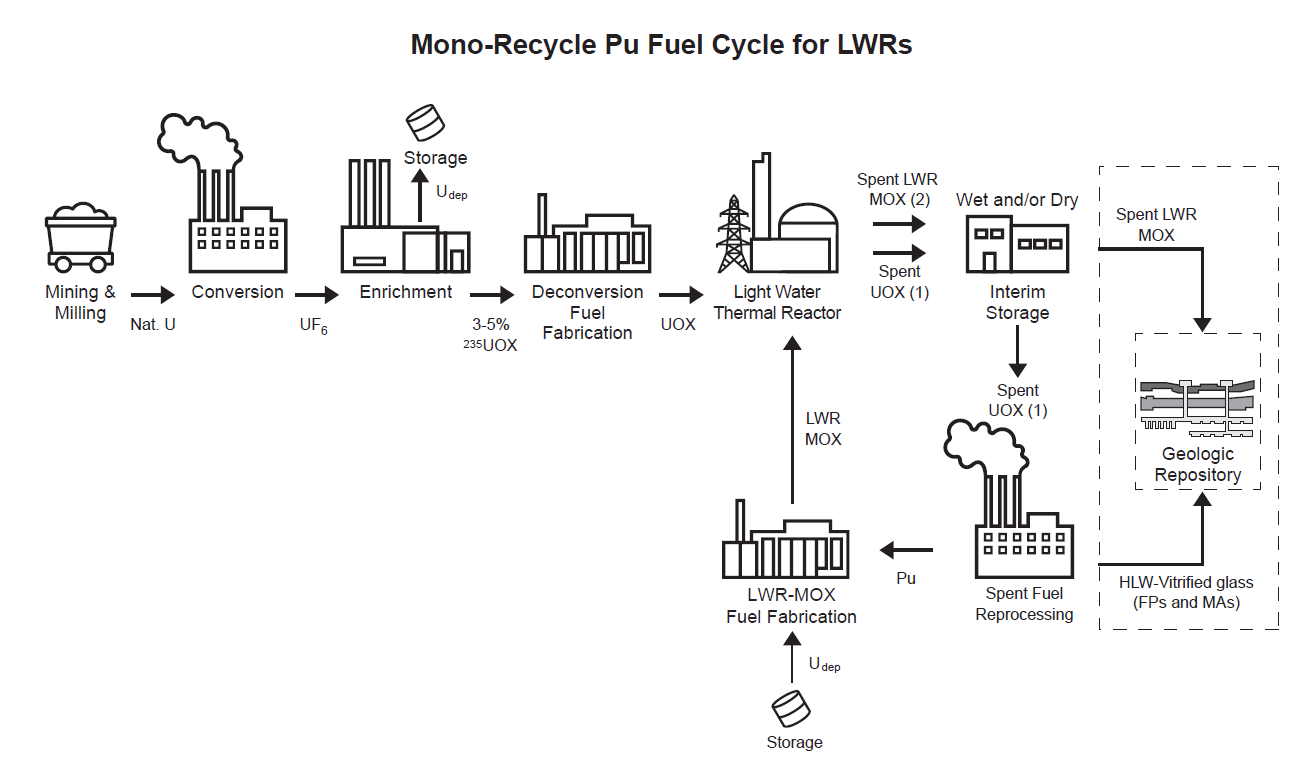 From Finding 2: Mono-recycling fuel cycle with existing LWRs as LWR-MOX (mixed oxide) fuel would add cost to power generation with no significant benefits, given the projected abundant supply of natural U and relatively low cost of U enrichment for the foreseeable future.
no domestic capacity
Spent LWR-MOX fuel: higher fissile inventory and minor actinides than spent UOX, giving rise to higher decay heat, potential for criticality, and radiation source term
partial domestic capacity
54
What advanced reactor designs did the committee consider?
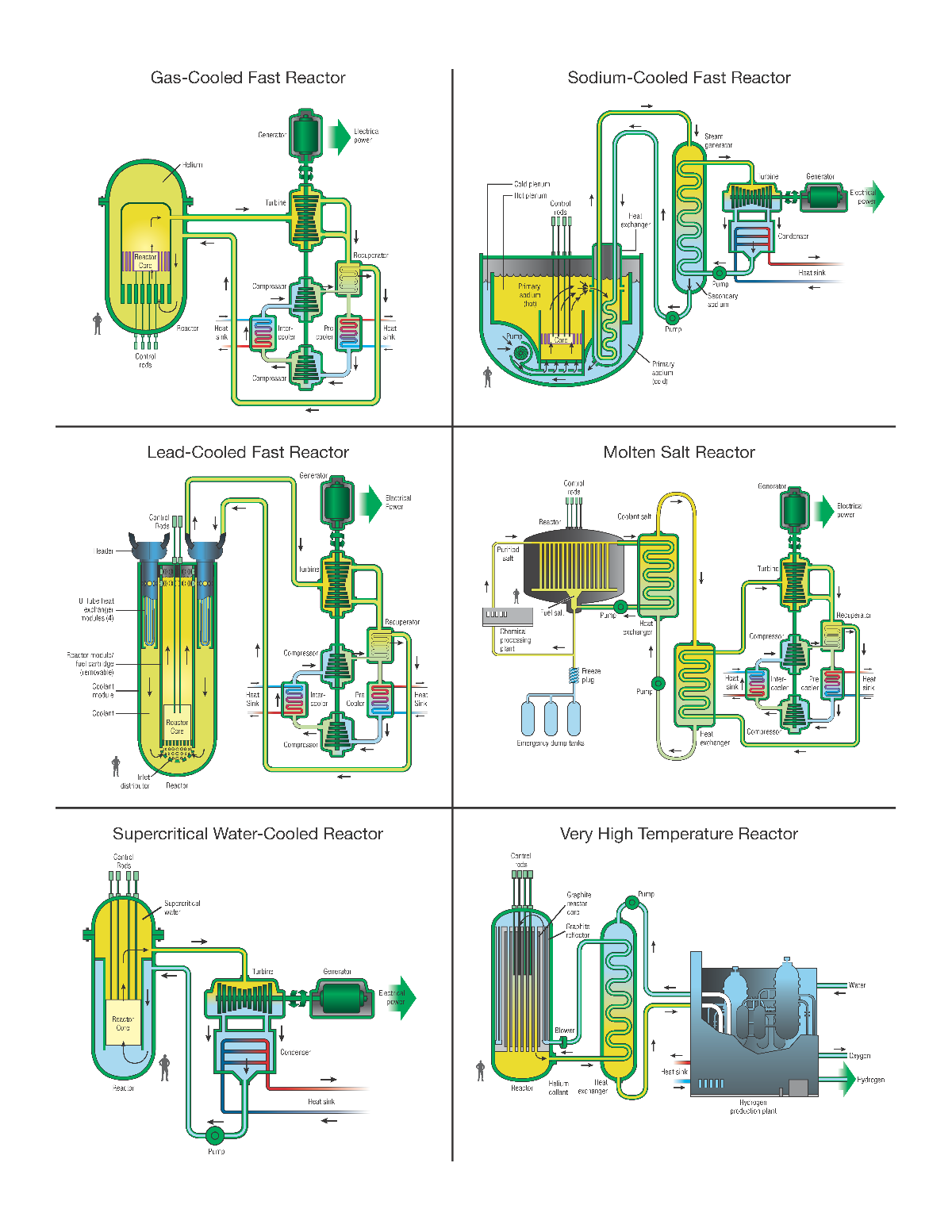 Small Modular Light Water Reactor (LWR-SMR)
Liquid-metal-cooled Fast Reactor (LMFR)
Sodium-cooled Fast Reactor (SFR)
Lead-cooled Fast reactor (LFR)
High-Temperature Reactor (HTR)
Gas-cooled High Temperature Reactor (HTGR)
Fluoride salt-cooled High Temperature Reactor (FHR)
Gas-Cooled Fast Reactor (GFR)
Molten Salt Fueled Reactor (MSR) – MS fueled and cooled
Fluoride based (F-MSR)
Chloride-based (Cl-MSR)
55
What advanced reactor designs did the committee consider?
BASELINE
OTC = Once-through cycle; * = increased burnup;       = different from baseline fuel cycle
56
What we learned: Important Observations for Advanced Reactors
There is a wide range of advanced reactor designs – with different coolants (water, liquid metal, gas, molten salts), fuel types (235U, 239Pu, 233U(Th)), fuel forms (U metal, metal alloy, UN, UC, TRISO, liquid fuel salts), fuel enrichment (most require HALEU), and neutron spectrum initiating the fission reaction (thermal, fast). 
Should these reactors be commercially deployed, the resulting spent fuel and associated waste streams will vary considerably from the current standard spent LWR LEU-oxide fuel assemblies.
57
The starting point for advanced reactors
From Finding 1. To enable commercial success of advanced reactors, no matter what fuel cycle option the U.S. chooses (once-through or closed fuel cycle), a long-term vision with significant and sustained financial commitment is required
From Finding 5. Small modular LWRs using LEU oxide fuels are the most mature reactor technology that could be licensed, constructed, and connected to the grid in the next decade.  
Leverage existing LWR technology and fuel cycle infrastructure
Benefit from long-term government/industry financial support
58
Non-LWR advanced reactors & fuel cycle development –
From Finding 4. Challenges facing, especially non-light water-cooled advanced reactors, for commercial deployment by 2050: 
little or no operating experience at engineering scale
lack of adequate capabilities to develop, test, and qualify advanced fuels and materials 
unknowns related to regulatory processes and time required for licensing approval
From Recommendation B. 
Congress and DOE should provide or assure access to materials testing and fuel qualification capabilities. 
A coordinated plan between DOE-NE, DOE-SC, and domestic and international user communities should be developed and implemented to meet short- and long-term needs.
59
Support for advanced reactor & fuel cycle development
From Finding 3.
Government support to help bring advanced reactors to commercial deployment will take substantial financial and technical resources. Consistent and full funding of ARDP through completion will be key to helping DOE in its decision making process.
From Recommendation A. 
A “few promising designs” that can meet NEICA goals and potentially be deployed by 2050 should go forward under cost-sharing arrangements between government and industry. 
With limited budgets, deciding which designs to support will be difficult. 
Selection and support should be:
guided by data from ARDP and DOE R&D programs
determined by clear, science-based criteria that encompass the entire fuel cycle
based on reliable cost estimates for necessary manufacturing base and supply chain infrastructure.
60
What about the fuel cycle?
Advanced reactor developers are focusing on reactor designs and front-end fuel cycle components needed to support technology demonstration.
enrichment: 5% < HALEU < 20% 235U
and 
fuel fabrication using HALEU
61
Front-end fuel cycle considerations – HALEU supply
From Finding 7. 
There is no current domestic capacity to supply HALEU to meet the projected needs for U.S.-based advanced reactors. 
Reliance on foreign sources of HALEU (e.g., Russia) could have serious energy and national security implications if advanced reactors using HALEU are adopted widely.
From Recommendation C. DOE should develop a plan and associated schedule to make clear to developers the timing and level of federal support available for domestic HALEU production.
DOE contingency plans may include: 
delaying development & deployment of some advanced reactors requiring HALEU 
releasing stockpiles of HEU for down blending until domestic HALEU available
62
What about the back-end of the fuel cycle?
Most advanced reactor developers are not focusing on the back end of the fuel cycle. 
They are opting initially for a once-through fuel cycle but leave open the possibility of closing the fuel cycle in the distant future.
63
Fuel Cycle Options for Advanced Reactors – Once-through with HALEU
Once-through fuel cycle for LWRs with LEU-based fuel
Once-through fuel cycle for advanced reactors with HALEU-based fuel
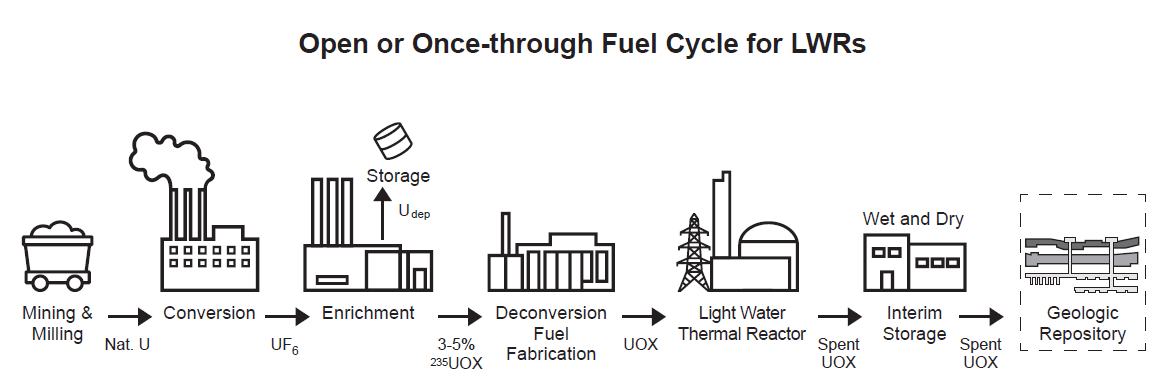 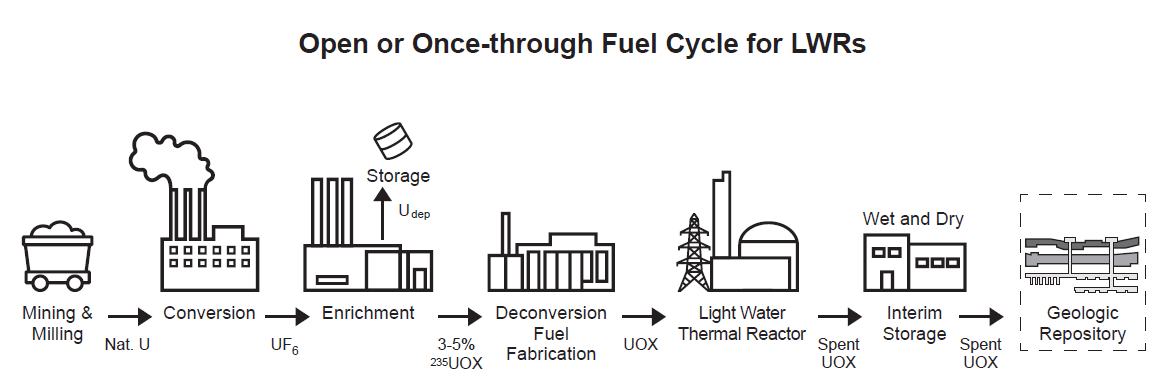 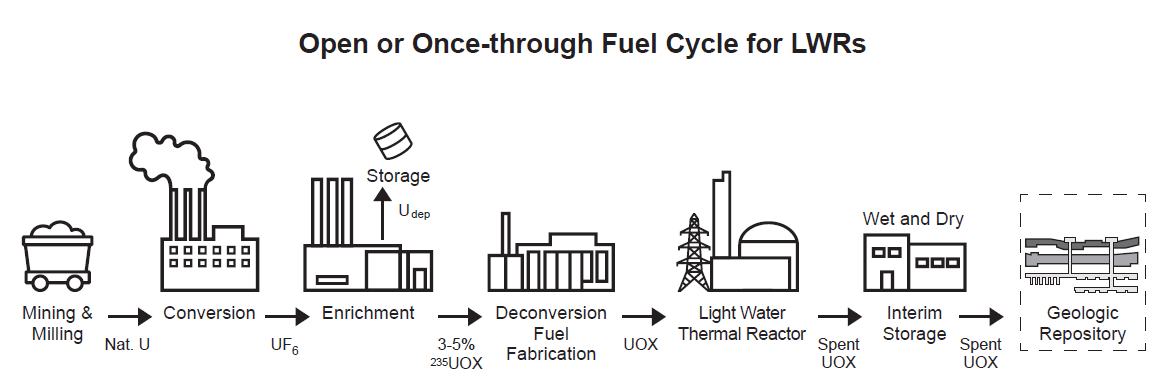 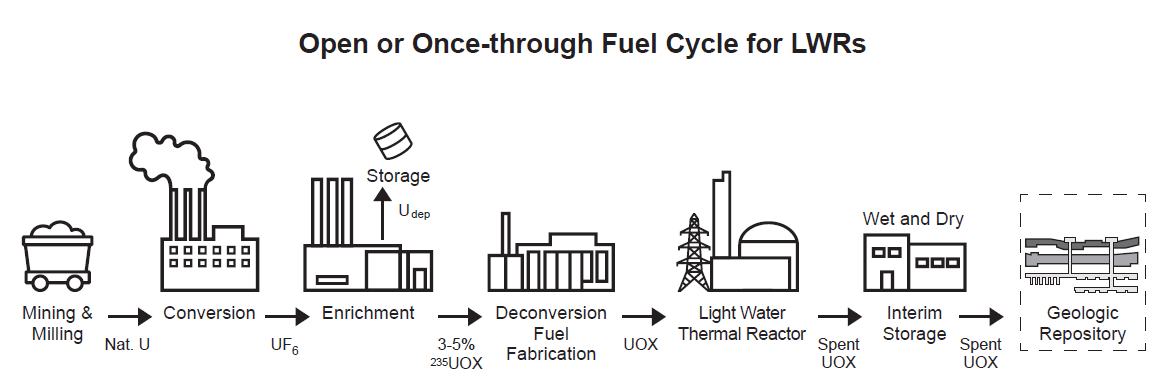 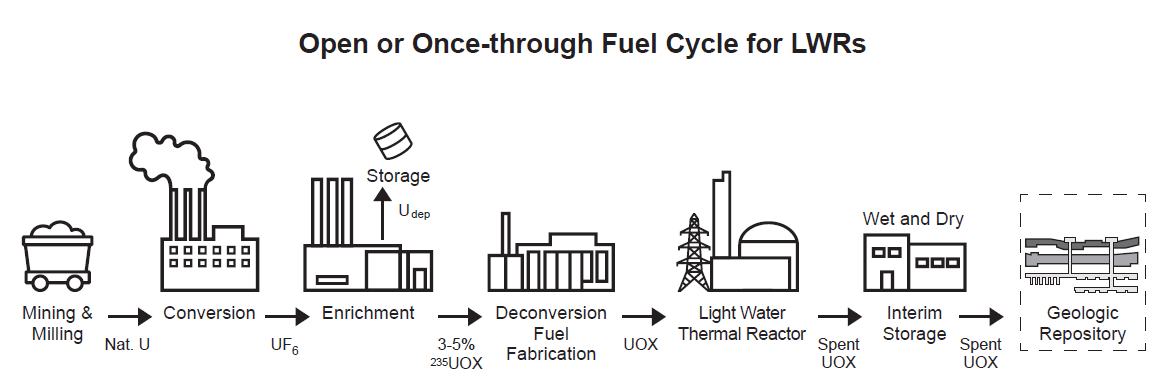 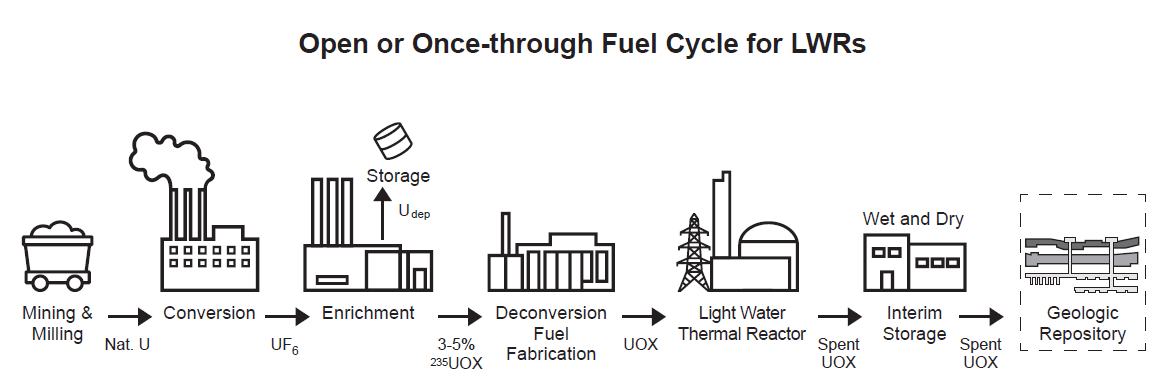 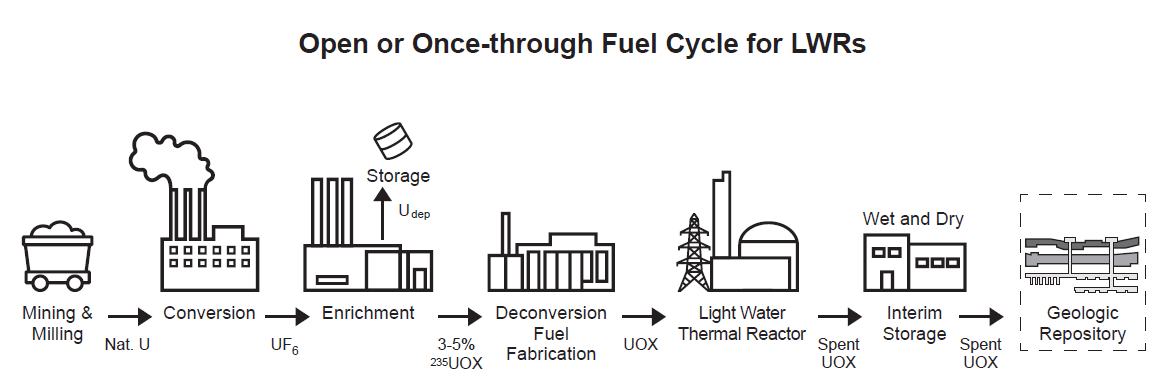 Dry storage
Dry storage
Wet storage
Wet storage
Advanced Reactor
5 - <20% 235UOx
HALEU-based fuel
Spent fuel
Spent fuel
no domestic capacity
partial domestic capacity
64
Fuel cycle development for advanced reactors – the bottom line!
From Recommendation D. 
Current U.S. policy of a once-through fuel cycle with direct disposal of commercial SNF in a geologic repository should continue. 
DOE should develop and implement a phased, long-range R&D program on advanced separations and transmutations technologies so as not to preclude these options in the future.
65
What are the waste management and disposal options for advanced reactors?
66
Current Regulatory and Technical Structure for Spent Fuel Management Based on Large LWRs
The NWPA defines the governance structure and process for the eventual acceptance and disposal of SNF and HLW by DOE.
The vast majority of SNF from large light water reactors meeting the “Standard Fuel” definition under DOE’s Standard Contract (10CFR961, Appendix E).  
Existing non-standard fuel represents only a small fraction of SNF inventory. 
DOE’s Amended Standard Contract for New Reactors struck Appendix E provisions for Non-Standard Fuel.
Most advanced reactors produce non-standard spent fuel for which there is no current path for acceptance by DOE.
67
What is the status of spent nuclear fuel in the U.S.?
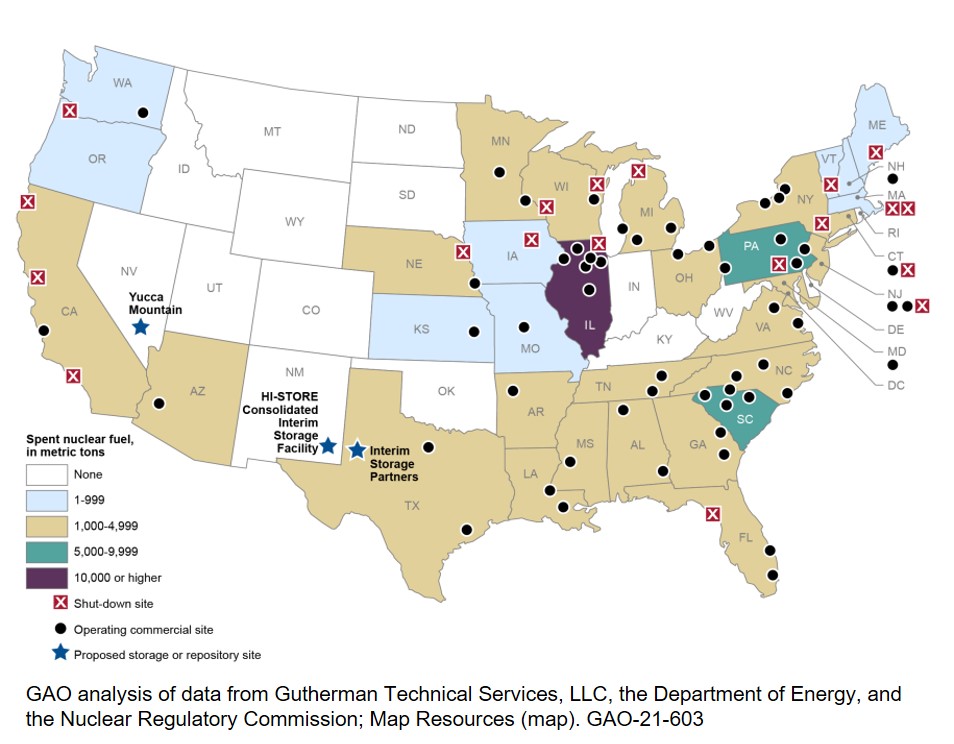 From Finding 11:
40 years since enactment of the Nuclear Waste Policy Act of 1982, there is no clear path forward for siting, licensing, and constructing a geologic repository to dispose highly radioactive waste, mainly commercial spent nuclear fuel.
From Finding 12: 
Without a final geologic disposal strategy, expanding nuclear power with advanced reactors will add to the amount of SNF and associated waste requiring disposal and will increase the complexity of this challenge because new types of fuels and waste streams will need to be disposed of.
Stored commercial spent nuclear fuel (SNF) sites, showing ranges in tonnes of SNF for each state. Adapted from GAO-21-603.
68
[Speaker Notes: From Trish: remind Congress that unless they pass legislation amending the NWPA, DOE's hands are tied
Context for Finding 12: right now the US is about 17-18% nuclear and going down as we retire some of the current fleet. If advanced reactors are added to just replace lost generating capacity, wastes will not necessarily increase.]
Tackling the nuclear waste challenge
From Recommendation G. Congress should establish a single-mission entity responsible for the management and disposal of nuclear wastes. 
This entity should: 
be responsible for cradle-to-grave management and disposal of nuclear wastes, with continuity of leadership and funding  
be funded by users of nuclear-generated electricity, with funds collected in an escrow account and not subject to annual appropriations
initiate the process of site selection for a geologic repository using appropriate technical criteria and acceptable public engagement methods (e.g., consent-based siting)
Congress should make a decision on what to do with Yucca Mountain, which could include keeping it as a possible site for consideration, depending on the plans of the new entity.
69
Can advanced reactors “solve the waste problem”?
From Finding 12. The advanced reactor developers focus on the reactors themselves, with little or no attention to nuclear waste management or disposal because there is no incentive for them to do so.
From Finding 14. Reducing the ~86,000 tonnes of legacy SNF using advanced reactors is not practicable to achieve in the near future.
From Recommendation J. The immediate-future focus of the U.S. nuclear waste management and disposal program should be to plan for geologic disposal of existing spent nuclear fuel.
70
Fuel cycle development for advanced reactorsBack-end fuel cycle considerations
From Finding 9. Reprocessing and recycling of spent nuclear fuel introduce additional safety and environmental considerations over the management of open cycle LWR oxide fuels.
Options for advanced reprocessing and recycling are at various stages of development and will be challenging to implement on an industrial scale.
Even a fully closed fuel cycle with recycle and transmutation operated over decades will still require a geologic repository for disposal of fission products.
71
What types of waste do advanced reactors generate?
From Finding 13: Proposed advanced reactor technologies will initially use a once-through fuel cycle, but with fuels of higher uranium enrichment and/or burnup, and new types of fuel materials and designs. Compared to uranium oxide spent fuel, these new fuel types may result in changes of: 
the amounts (either in mass or volume), chemical compositions, and radionuclide inventories, 
the thermal power of fuel assemblies, and 
the durability of the spent fuel in a disposal environment.

From Finding 15: Most of the advanced reactor types proposed would generate waste streams for which there is little experience or mature technical ability to manage. All additional waste treatment options would entail additional costs not encountered in the management and disposal of spent light water reactor (LWR) fuel. Examples include:
Large volumes of spent TRISO fuel from high-temperature gas reactors
Radioactive dust from pebble bed reactors 
Irradiated sodium waste and sodium-bonded spent fuel from sodium-cooled fast reactors
Radioactive off-gases and spent fuel salt waste from molten salt reactors 
Large quantities of irradiated graphite waste from moderators or reflectors in several reactor designs
72
Disposing Wastes from Advanced Reactors
From Recommendation I. 
DOE, NRC, and EPA should develop regulations and standards for a generic repository and new types of spent fuel and waste forms to support geologic disposal of fuel types from advanced reactors. 
Advanced reactor developers need to anticipate the impact of new fuel types on their performance in a geologic repository.
73
Storage & Transportation of Advanced Reactor Waste
From Recommendation K. 
DOE should require advanced reactor developers receiving its funding to develop fresh and spent fuel storage & transportation systems to mitigate disconnects in the back-end of the fuel cycle.
DOE should continue its collaboration with industry (e.g., via EPRI’s Extended Storage Collaboration Program) to identify and address long-term storage packaging issues.
From Recommendation L. 
DOE should support the necessary criticality, thermal, and shielding assessments of storage & transportation systems to integrate HALEU into advanced fuel cycles.
74
What are the nonproliferation implications and security risks for advanced fuel cycles?
75
What features of advanced fuel cycles differ from the baseline LWR once-through cycle with UOX fuel?
The committee considered nonproliferation implications and security risks of the following:  
Once-through fast reactors using HALEU 
Pebble-bed reactors using HALEU 
“Once-through” molten salt-fueled reactors using LEU 
Nonproliferation and Security Implications of the Use of HALEU 
Proliferation and Security Risks of Fuel Cycles Using Reprocessing and Recycling
76
Nonproliferation Implications and Security Risks: HALEU
From Finding 19. Expanding the global use of HALEU would potentially exacerbate proliferation and security risks because of the potentially greater attractiveness of this material compared to LEU.
From Recommendation M. 
NNSA and DOE-NE should assess proliferation and security risks associated with expanded global use of HALEU. 
The U.S. government, with the IAEA, should foster international efforts to examine and address these risks.
77
Safeguards and Security for Advanced Fuel Cycles
From Finding 20. All advanced fuel cycles will require rigorous safeguards and security measures, with special attention paid to: 
Material accountancy for molten salt and pebble bed technologies 
Fuel cycles involving reprocessing and separation of fissile material that could be weapons-usable.
These should be considered as challenges, but not barriers.
From Recommendation N. The U.S. government should authorize IAEA access through the eligible facility list to advanced reactor systems for which IAEA does not currently have safeguards experience.
From Recommendation O. The NRC should initiate rulemaking to address security and material accounting for HALEU and other attractive nuclear materials in advanced fuel cycles.
78
Summary Conclusions
79
Conclusions
The vast array of advanced reactor and fuel cycle concepts, if realized, would significantly diversify reactor and fuel cycle technologies used in the U.S. 
Tradeoffs are necessary when assessing potential merits and viabilities of different reactors and their associated fuel cycles. Not one advanced technology can concurrently provide for all the potential benefits relevant to the scope of this study. 
The U.S. government and industry going forward will have to decide which features or attributes of advanced reactors and fuel cycles best align with the U.S. energy needs without increasing proliferation risks, having an adverse impact on the environment, or imposing an unacceptable economic burden on current and future generations.
80
[Speaker Notes: The U.S. government and industry going forward will have to decide which features or attributes of advanced reactors best align with the U.S. energy needs without increasing proliferation risks, having an adverse impact on the environment, or imposing an unacceptable economic burden on current and future generations.]
Thank you!Any questions?
81
Break
Return: 11:40 AM
Infrastructure
Dr. Kemal Pasamehmetoglu
NEAC Subcommittee updates and discussion
Overview of the scope and progress of the Infrastructure subcommittee
Committee had the mandate of understanding the infrastructure investment needed to support the expansion of <200 GW of capacity by 2050. The scope of this can be broad
Workforce development
Continuing innovation
Demonstration of advanced concepts
Large-scale commercialization
The committee also met with numerous DOE presenters to understand current challenges in the Infrastructure space:
Alice Caponiti, Deputy Assistant Secretary (NE-5, Reactors)
Patrick Edgerton, Director, Office of Budget and Planning, NE
Julie Kozeracki and Christopher Vlahoplus, DOE Loan Programs Office
As a result, we have prepared a set of recommendations to maintain scope in a way that is useful for NE
84
Summary of recommendations
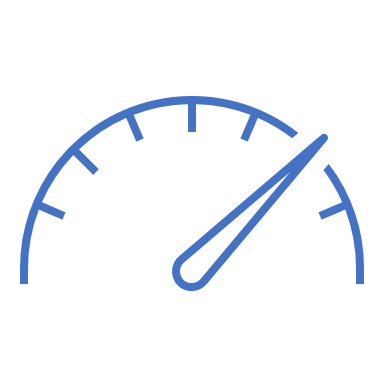 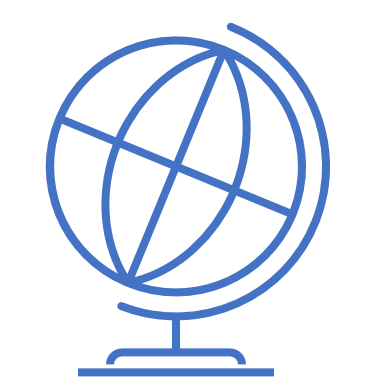 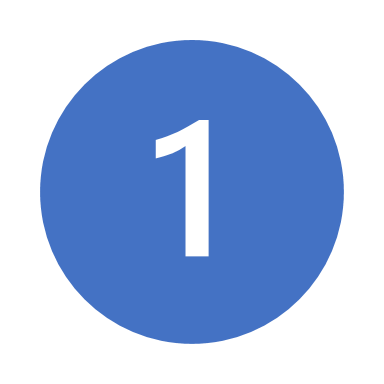 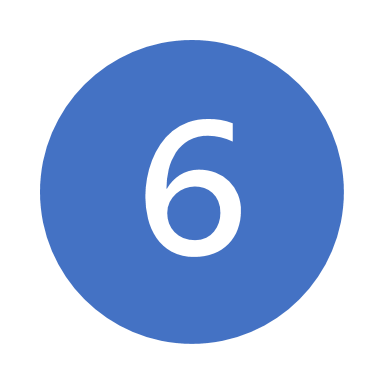 HALEU prioritization
Mission Need
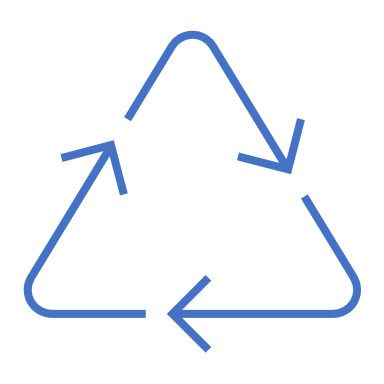 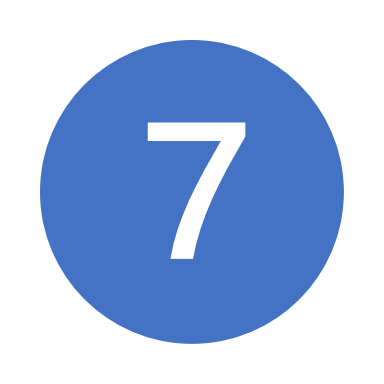 Reprocessing and recycling
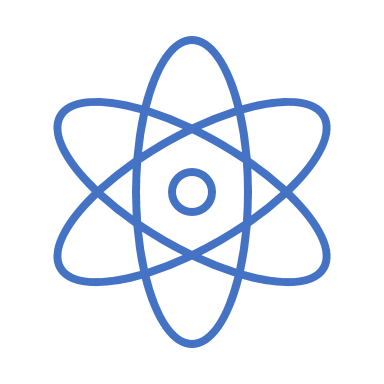 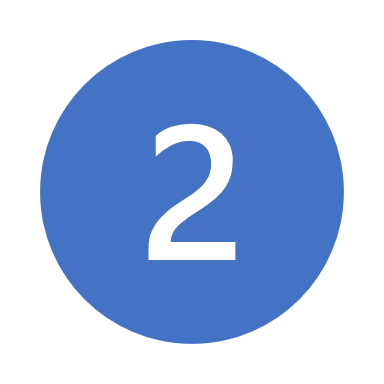 Focused Deployment Strategy
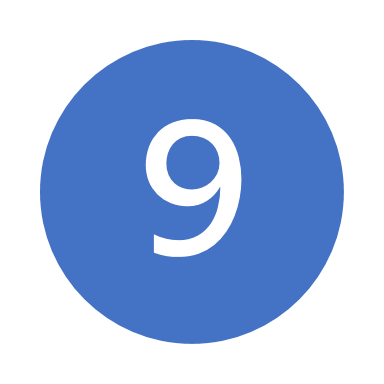 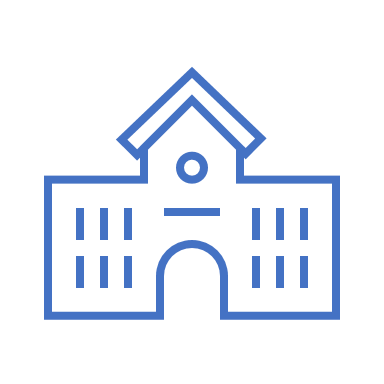 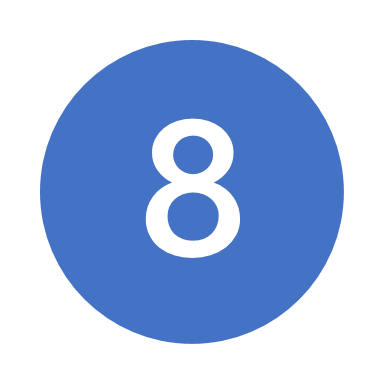 User Facility Models
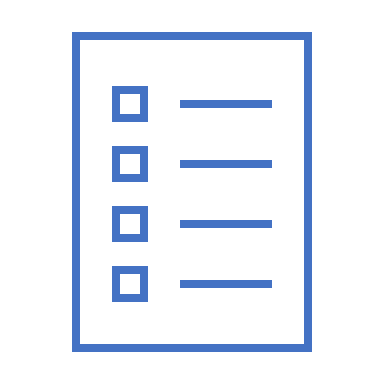 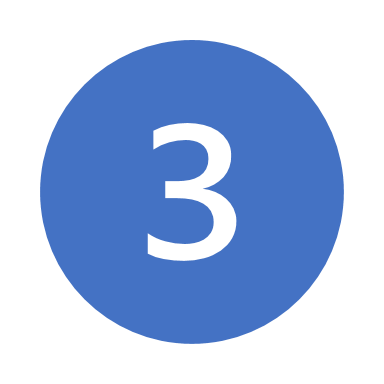 Demo projects (short-term)
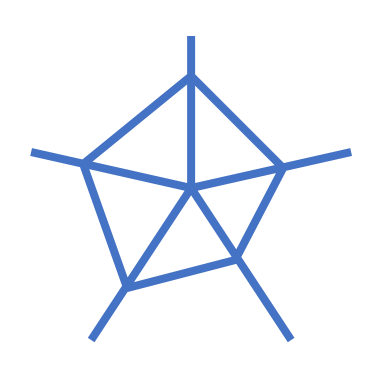 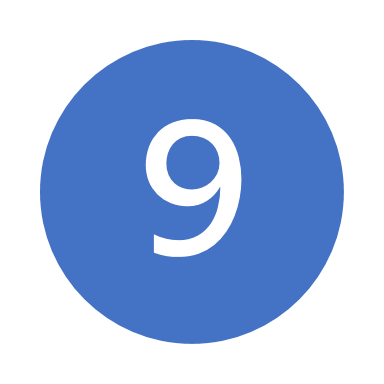 Capability Metrics
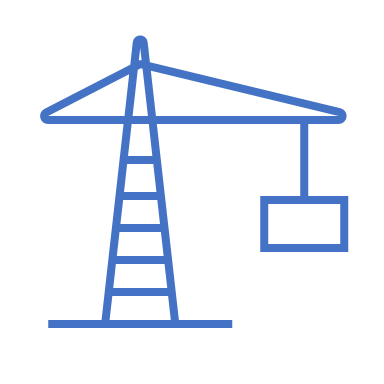 Materials, Construction, Workforce (medium & long-term)
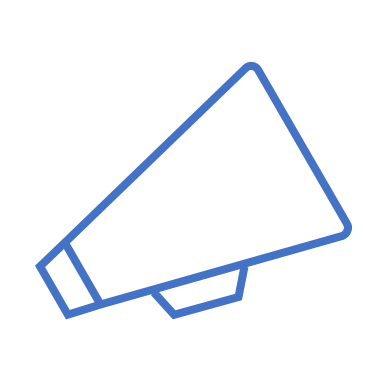 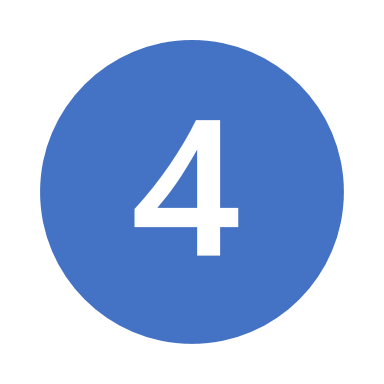 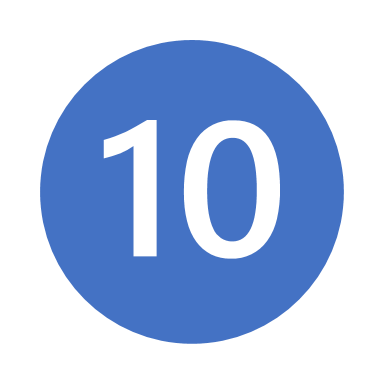 Advanced Reactors Input
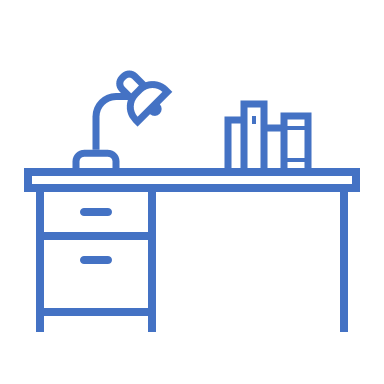 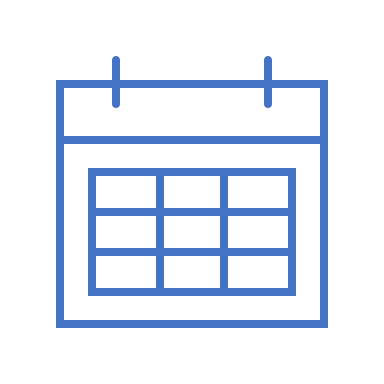 Timescale strategies (medium & long-term)
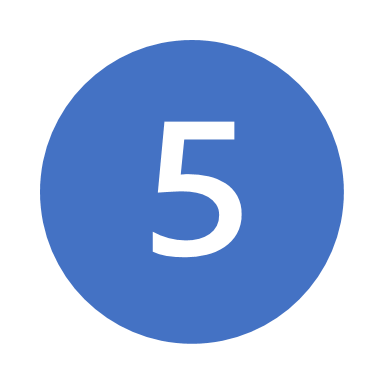 Commercial deployment R&D
11
85
Detailed recommendations: General (1-2)
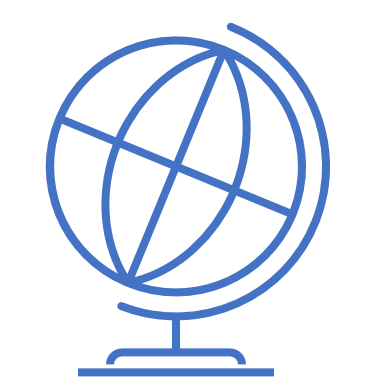 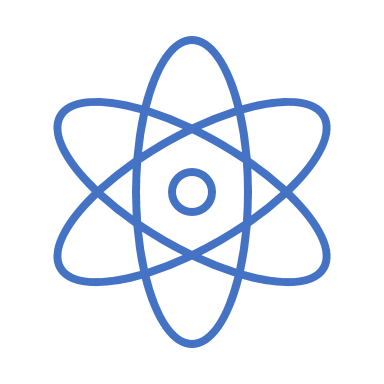 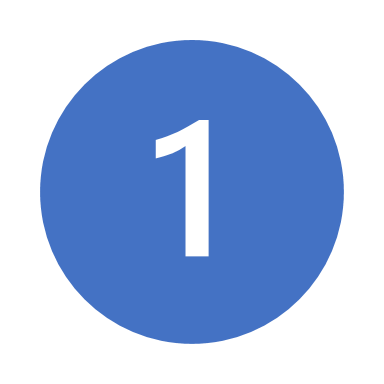 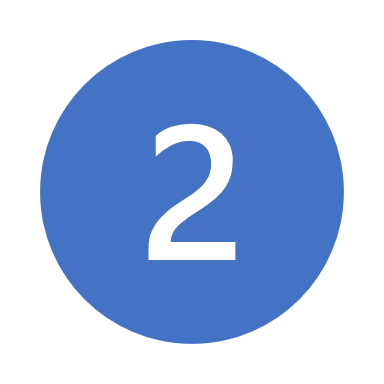 Mission Need:
Focused Deployment Strategy:
NE develop an infrastructure strategy that is focused on achieving established priorities, the most important of which is accelerating commercial deployment of existing reactor technology in the near term and advanced reactor technology in the long term.  
The strategy should include a clear indication on the goals, timelines, and expected benefits.
NE should develop an effective narrative around the need for and benefits of nuclear energy given the worldwide efforts to decarbonize. 
The narrative should acknowledge the needs associated with combating climate change in the near term but also sustain those efforts beyond 2050 with continuous improvements
86
Detailed recommendations: Short, medium and long-term (3-5)
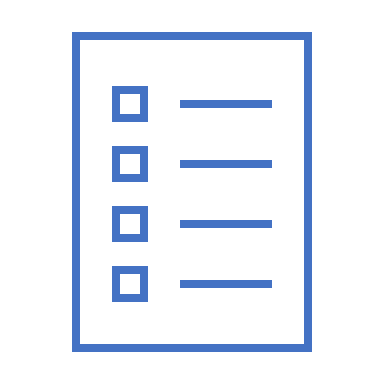 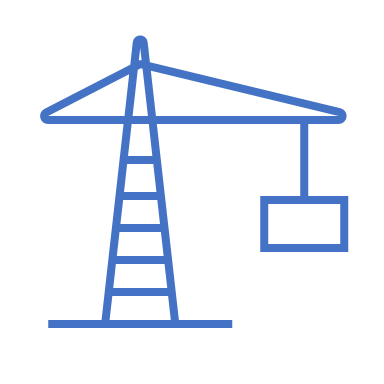 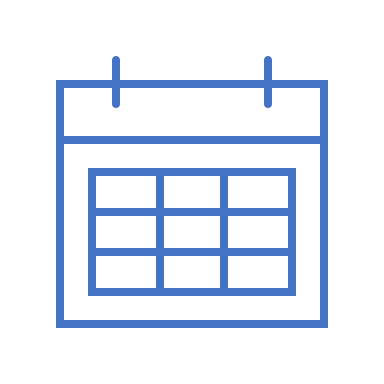 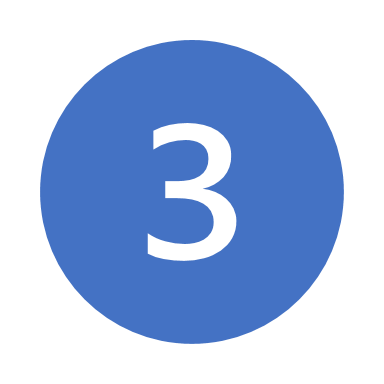 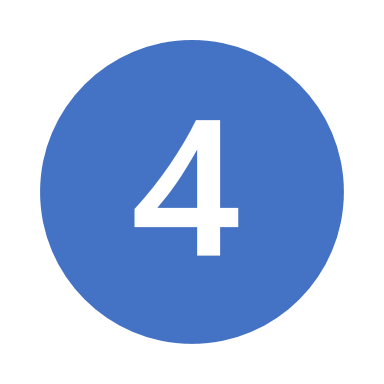 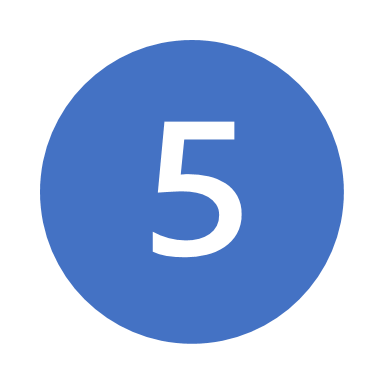 Demo projects (short-term):
Materials, Construction, Workforce (medium & long-term)
Timescale strategies (medium & long-term)
Highest priority focus in the near term is moving forward expeditiously on getting more nuclear capability into commercial operation through demo projects utilizing existing technology.  Longer term these issues tie to integration into industrial use cases, which may require new facilities for systems testing.
NE should focus on strategies (including project management tools) to shorten the timescales for nuclear projects and a new science-based paradigm for material qualification and licensing process.
The recent report from National Academy of Engineering and the DOE Liftoff report recommended a focus on materials development, construction technology R&D and workforce development. 
Infrastructure is needed to support materials and construction R&D and certainly university training infrastructure to build workforce could be an area of emphasis.
87
Detailed recommendations: Supply chain for advanced reactors (6-7)
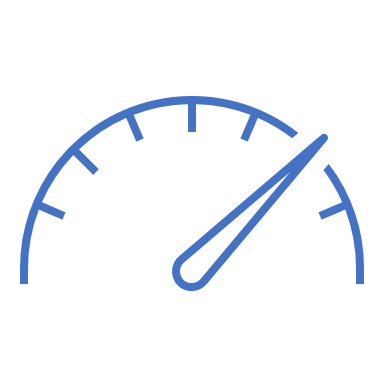 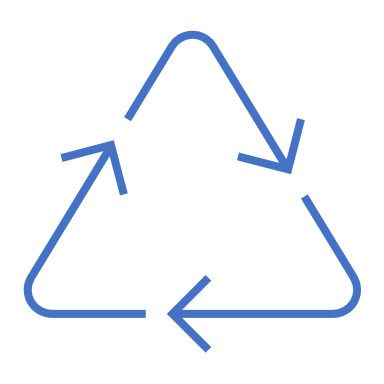 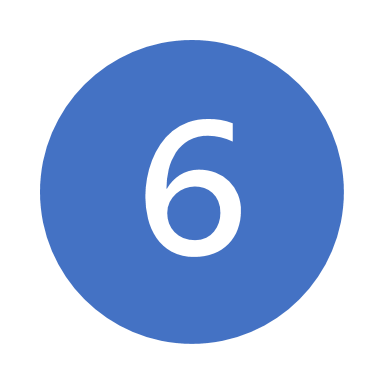 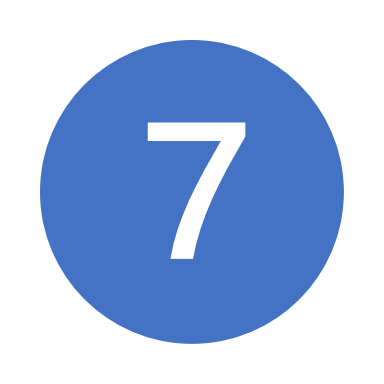 HALEU Prioritization:
Reprocessing and Recycling:
Assuming nuclear energy production transitions to HALEU fuel, reprocessing and recycling will need to be seriously considered.  
Reprocessing HALEU fuel should follow along with addressing the large-scale supply issue to ensure we address uranium utilization and supply reliability 
Incorporating recycling into advanced reactor deployment would take 15-20 years; thus, the foundations must be established today
NE should prioritize implementation of the infrastructure necessary for commercialization of High Assay Low Enrichment Uranium (HALEU) advanced reactors
There needs to be a longer term focus, to focus on the commercialization of nuclear technologies, on solving this problem, and stimulating production in the absence of specific orders with a recognition that there will be demand for the product once larger scale production is a reality
88
Detailed recommendations: Physical and intellectual infrastructure (8-9)
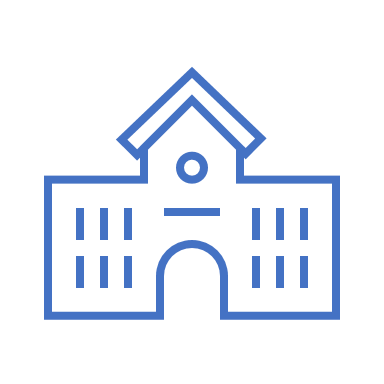 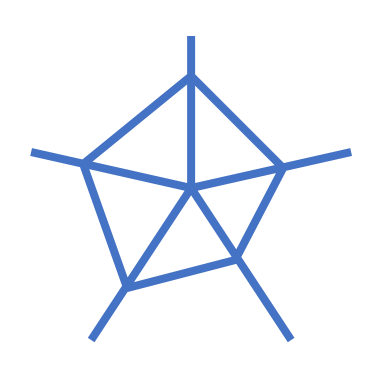 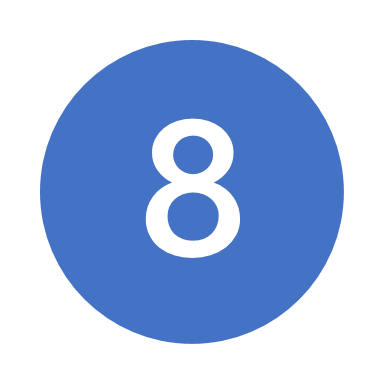 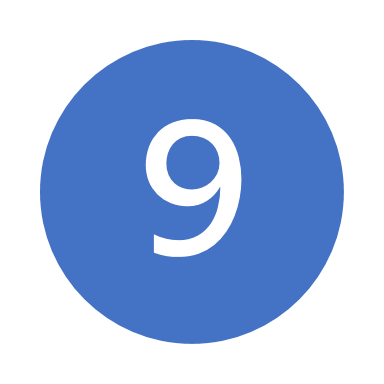 User Facility Models:
Capability Metrics:
Develop a metric to measure how well the different pieces of the existing infrastructure is being used to support the national priorities and evaluate if there are some savings there by repurposing or shutting down facilities with little or no interest to free up funding for other priorities.  
Determination of the most important capabilities that MUST be preserved to support the nuclear energy strategy with quantitative analysis of benefits would be very informative
Establish tight coordination between the university infrastructure and national laboratory physical infrastructure programs with adequate access models (user facility models) to an integrated set of capabilities.  
It appears this is successfully being done by Nuclear Science User Facility, which can be expanded as the capabilities at the universities grow with additional investments
89
Detailed recommendations: Advanced reactors and R&D (10-11)
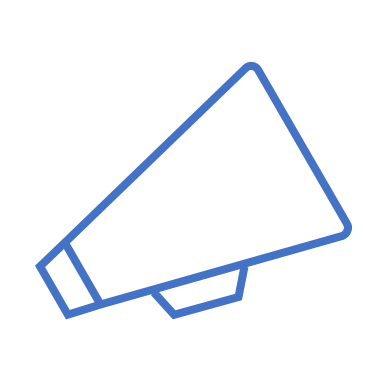 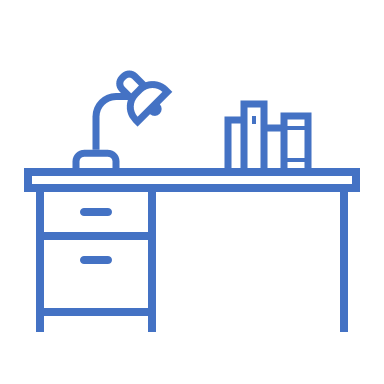 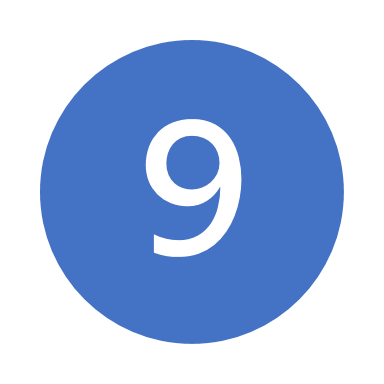 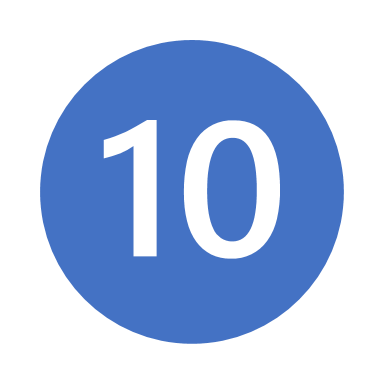 Advanced Reactors Input:
Commercial deployment R&D:
11
NE should establish R&D priorities specifically with respect to infrastructure with an emphasis on R&D that accelerates the bridge to commercial deployment. There should also be a definitive tie between the R&D programs to the ARDP and other demo programs
The area where NE has more direct control over investment strategies and priorities is on the R&D infrastructure
NE should obtain clearer input from industry through a workshop between NE and the Working Groups, or some other form of face-to-face interaction that results in meaningful prioritization of the Working Group feedback
NE should facilitate a mechanism for receiving that clarified feedback given the Subcommittee’s impression that additional interaction with and information from the industry would be beneficial in accomplishing other of our recommendations
90
Potential follow on topics for the Subcommittee
Subcommittee could help to continue to develop priorities for funding
This may require additional members with expertise outside the current NEAC members
Development of comprehensive R&D infrastructure – the subcommittee would benefit from a presentation if there is a strategic approach to this topic
Further exploration on the models needed for large-scale commercialization of advanced reactors: 
Can the existing mechanisms work or is a new paradigm necessary? 
Who owns them? What can NE do to make them actionable? 
Work alongside the workforce subcommittee to identify the existing infrastructure that can support needs and identify gaps for new investments
91
Consent-Based Siting
Dr. J'Tia Hart
NEAC Subcommittee updates and discussion
Overview of the scope and progress of the Consent-based siting subcommittee
Committee had the goal of understanding the current status of the Nuclear Waste Management within NE
The group met with a few officials on the topic, including: 
Former Senator Jeff Bingham, who provided context on the Nuclear Waste Administration Act
Lisa Frizzel, Nuclear Waste Management
As an outcome of these conversations, they want to applaud the efforts of the Office of Nuclear Energy regarding nuclear waste management, specifically:
The 2021 request for information
The 2023 funding opportunity announcement support by Congress in the Consolidated Appropriations Act of 2023
93
Summary of recommendations
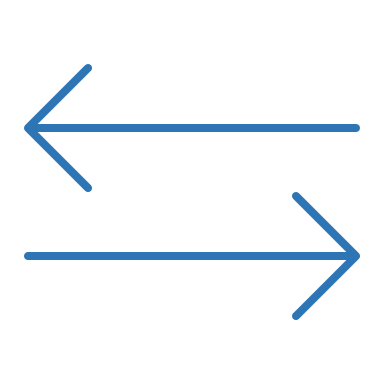 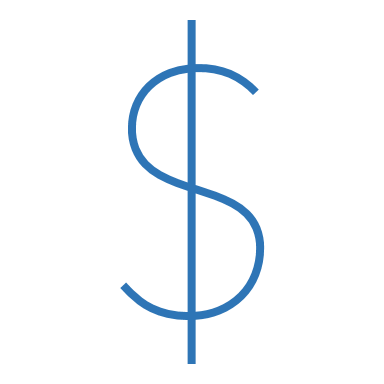 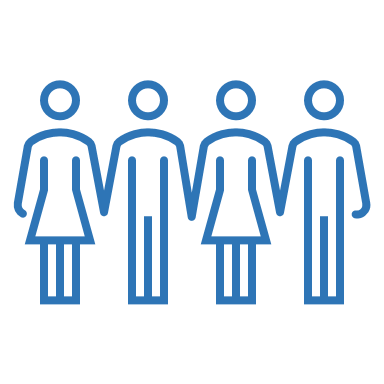 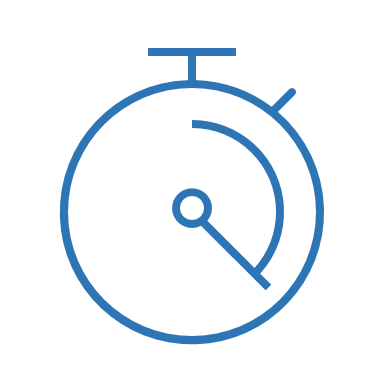 Acknowledge that the Consent—Based Siting (CBS) process requires iteration:
DOE should move at the “speed of trust” solely determined by stakeholders and allocate sufficient time
Allocate Funding for Future Support: 
DOE should allocate resources for continued continuity and stakeholder engagement as well as advocate for collaboration between consortia partners with expanded timelines, scope, funding, etc.
Advocate for Expanded Stakeholder Engagement: 
DOE should advocate for expanded input with civil society organizations that represent marginalized communities. They should facilitate available and access to expertise
Advance Publication Timeline for Integrated Waste Management Strategy: 
The DOE should expedite publication of an integrated waste management strategy with common community awareness as a foundation
94
Follow on topics and next steps
The subcommittee is currently considering and will issue a subsequent report regarding:
The creation of an independent organization to manage CBS
Access to waste funding to support CBS
Site governance options such as partnerships with local, state, and regional organizations
Formation of an advisory panel comprised of social, local, and technical stakeholders such as those from previous successful projects
Relevance of previous recommendations from studies and commissions on this topic
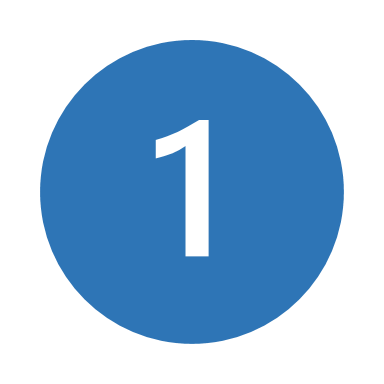 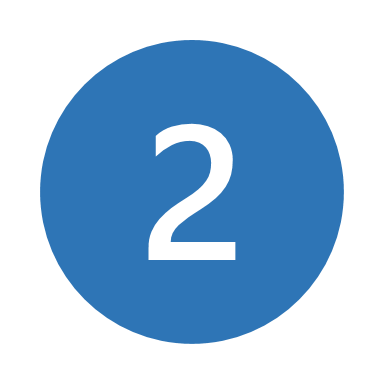 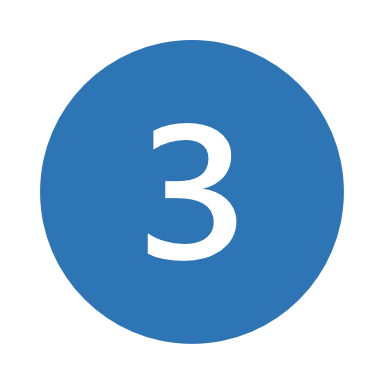 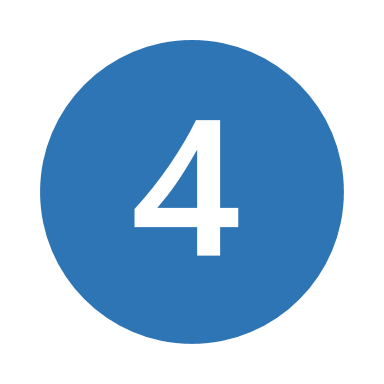 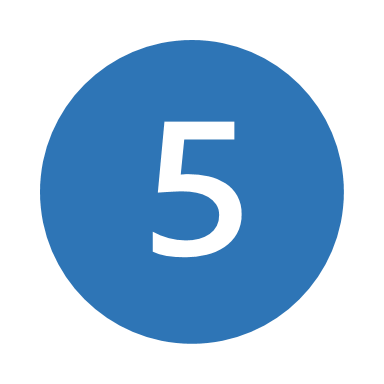 95
Lunch
Return: 1:45 pm
Workforce of the Future
Dr. Sonja Schmid
NEAC Subcommittee updates and discussion
Overview of the scope and progress of the Workforce subcommittee
The Workforce Committee had the mandate of understanding (a) the nature, size, and skillset of the nuclear workforce needed in the future to support a 2050 decarbonization goal, as well as (b) the gaps and problems associated with achieving this goal. 
During multiple meetings over the last year, the committee heard from numerous presenters on challenges surrounding the future nuclear workforce, including:
Ken Czerwinski, UNLV, PI of SUSTAIN
Lori Brady, NEI
Alice Caponiti, Deputy Assistant Secretary and her team
Melinda Higgins, Director of STEM programs
As an outcome of our discussions, we have put together three preliminary recommendations based on a series of topics we discussed. These are intended as an update on work in progress; the Workforce Committee plans to continue its deliberations.
98
Preliminary Recommendations
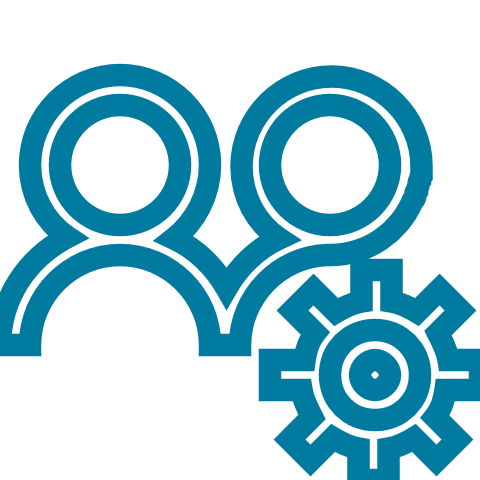 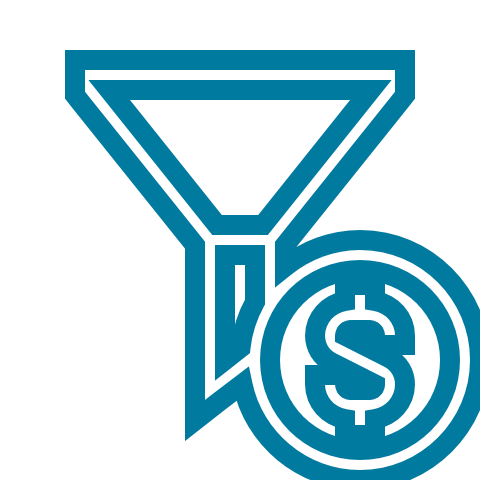 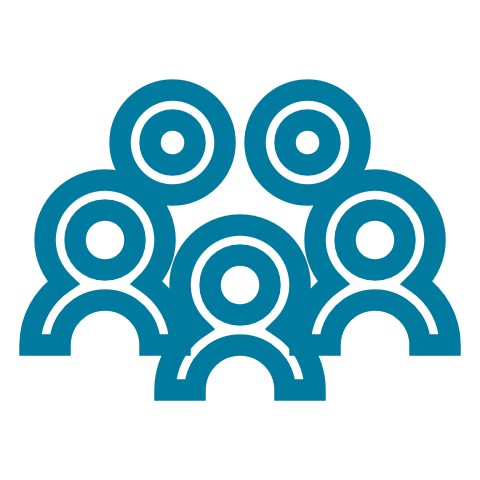 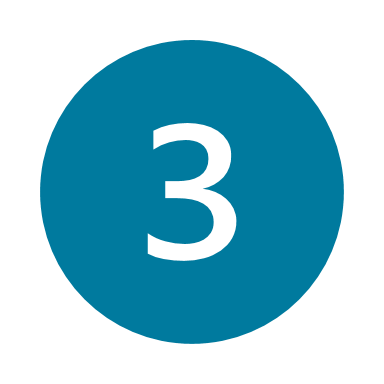 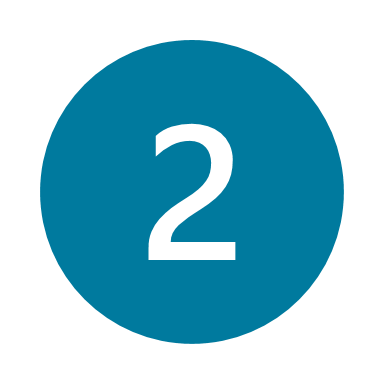 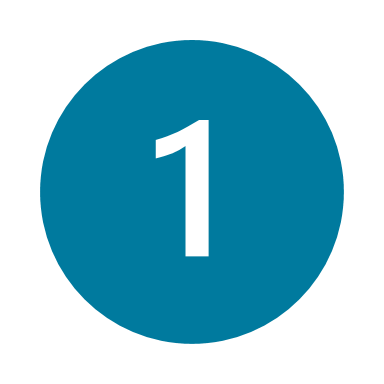 Share the results:
The UNLV SUSTAIN study, and industry gap analyses, should be advertised together with the availability of various grants and fellowships. Improve and revitalize community engagement through public-facing infrastructure (e.g. universities, national labs, and commercial entities) to establish nuclear facilities as trusted members of the community.
Broaden funding targets:
Create new programs (and strengthen existing 4y-college and graduate programs) to improve diversity and the inclusion of e.g., community colleges, trade school programs, non-traditional students and career-changers. Support certificate programs, mentorship and Union apprenticeship programs by building and expanding networks with faculty, community and tribal colleges, and by actively encouraging curricular innovation.
Diversify the content:
Expand the content of training beyond the technical by committing a percentage of funding to social sciences and humanities training, and to a comprehensive perspective on nuclear energy. An open, critical, and nuanced discussion of the context of nuclear energy (environment, justice, labor etc.) is vital to support the growth of a workforce that is not only technically competent but also able to navigate difficult debates over a troubled history.
Follow on topics and next steps for the Workforce Subcommittee
Work alongside the infrastructure subcommittee to identify what existing and desirable infrastructure would best support the future nuclear workforce
Coordinate with the international subcommittee to assess how other countries succeed at training a nuclear workforce and what aspects are worth emulating
Interface with other units in DOE and elsewhere on training international leaders and decision-makers
Develop specific suggestions on how to expand the language and definition of appropriations to help broaden future workforce funding targets
Learn more about topics such as:
The role of tribal colleges in contributing to the future workforce;
Unconventional workforce challenges (temporary, transient, surge workforce), potentially through examples from other industries;
Successful models to train workers to engage critically with their own industry, and how nuclear workforce curricula could emulate these.
100
Break
Return: 2:30 pm
International Engagement
The Hon. William D. Magwood, IV
NEAC Subcommittee updates and discussion
Overview of the scope and progress of the International subcommittee
Launched its work with the goal of understanding the driving objectives of the US government’s international nuclear energy activities.
Subcommittee met with a range of senior officials, including:
Undersecretary of State for Arms Control and International Security
DOE Assistant Secretary for International Affairs
Deputy Administer for Defense Nuclear Nonproliferation at the National Nuclear Security 
Assistant Secretary of Commerce for Industry and Analysis
Through these conversations, found:
Support for the domestic benefits of a strong nuclear industry and of U.S. climate goals
Common understanding across the many agencies
Appreciation for the bipartisan nature of these policies
103
Summary of initial observations
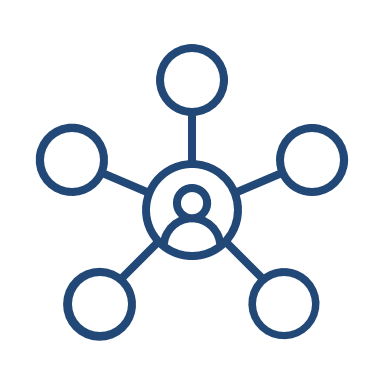 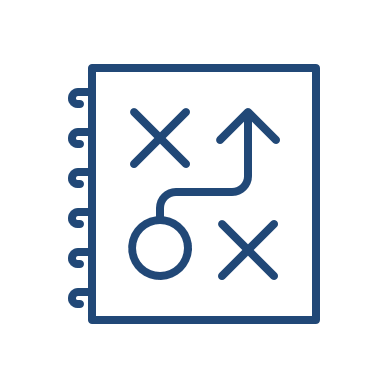 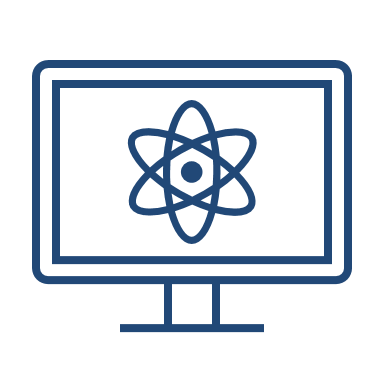 Concerns about in the U.S. government’s current framework:
Various agencies largely operate in their own lanes
No clear organizing mechanism or strategic focus
There are gaps in the policy framework
Example: U.S. is overmatched by the competition overseas:
Agencies haven’t developed a strategy to address this fact
Heroic effort in one case have dealt with the financing issue in one case, but this was complex and time-consuming
Lack of long-term view in developing relationships with potential partners:
Example: Whereas Russia and China engage with Africa countries early and establish significant training programs, the US typically engages quite late in the progress toward building plants
104
Primary Observations and Suggestions
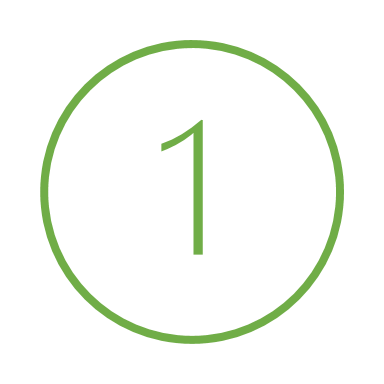 Strategic vision: The USG requires a more comprehensive strategic framework in which NE and other elements can work and cooperate.  The subcommittee suggests a policy-level interagency discussion
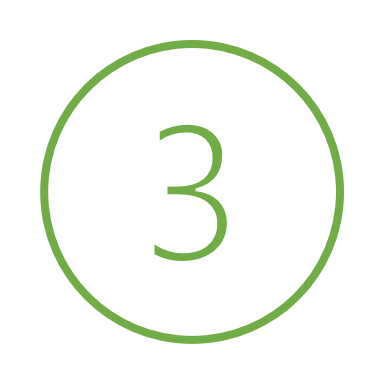 Financing of Overseas Projects: Financing is critical to U.S. nuclear competitiveness abroad. Ex-IM, U.S. IDFC and USTDA must have the capacity and latitude to compete and multinational institutions should be updated
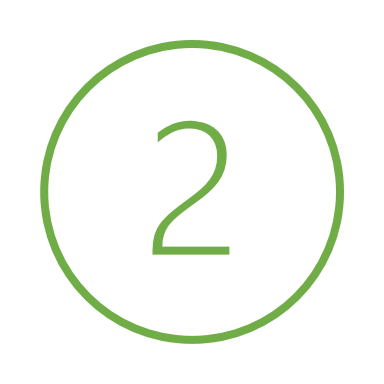 Long-term investment in overseas relationships: The US should provide enhanced support to identify and develop potential customer nations
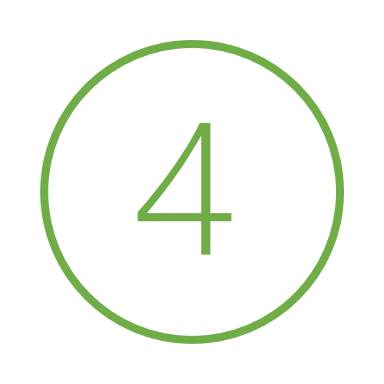 Export policies: As the global market for nuclear exports rapidly expands, framework agreements will be needed with more partner countries
105
Focus Areas for the subcommittee
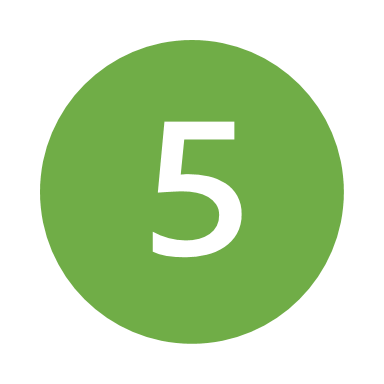 Ensure a U.S. solution for fuel supply, particularly LEU and HALEU. This is a threshold issue for both the near term and the long term and is essential in building the confidence of potential partners.  Further work is needed; suggest cooperation with Infrastructure subcommittee.

The Subcommittee plans to make Financing of Overseas Projects a key focus area for the coming months and will investigate the views of the involved organizations, both in the US Government and in international financial institutions. The Subcommittee will also maintain awareness of relevant legislation pending in Congress
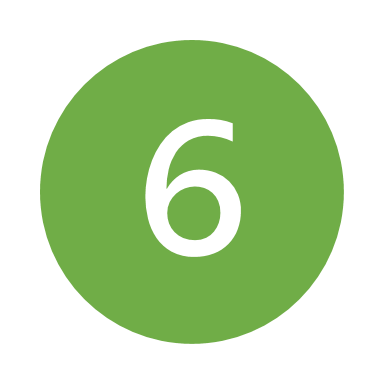 106
Break
Return: 3:15 pm
Public Comment
3:15 pm – 3:35 pm
Closing Remarks
Assistant Secretary Dr. Katy Huff
The Honorable William D. Magwood, IV, Chair